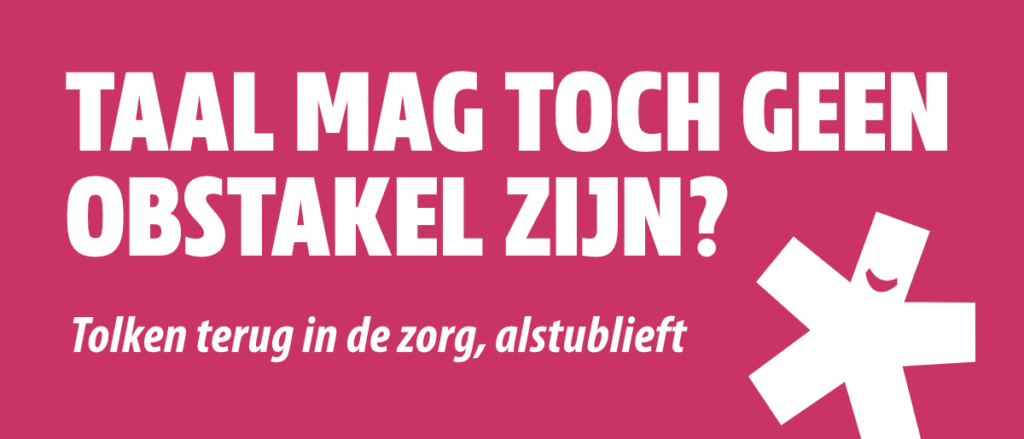 Simone Goosen, epidemioloog PhD
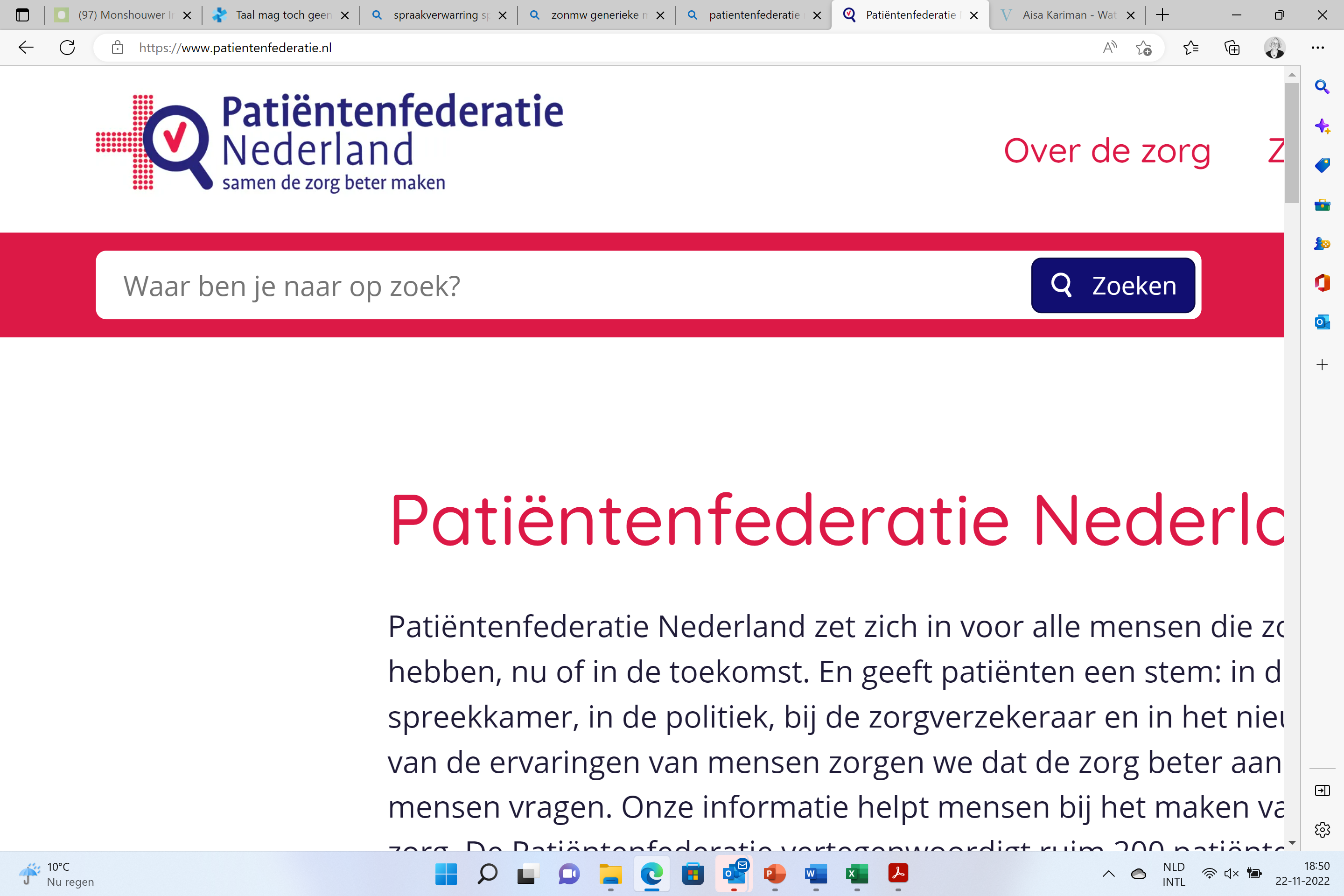 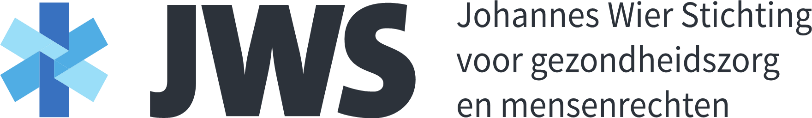 www.johannes-wier.nl
Campagne
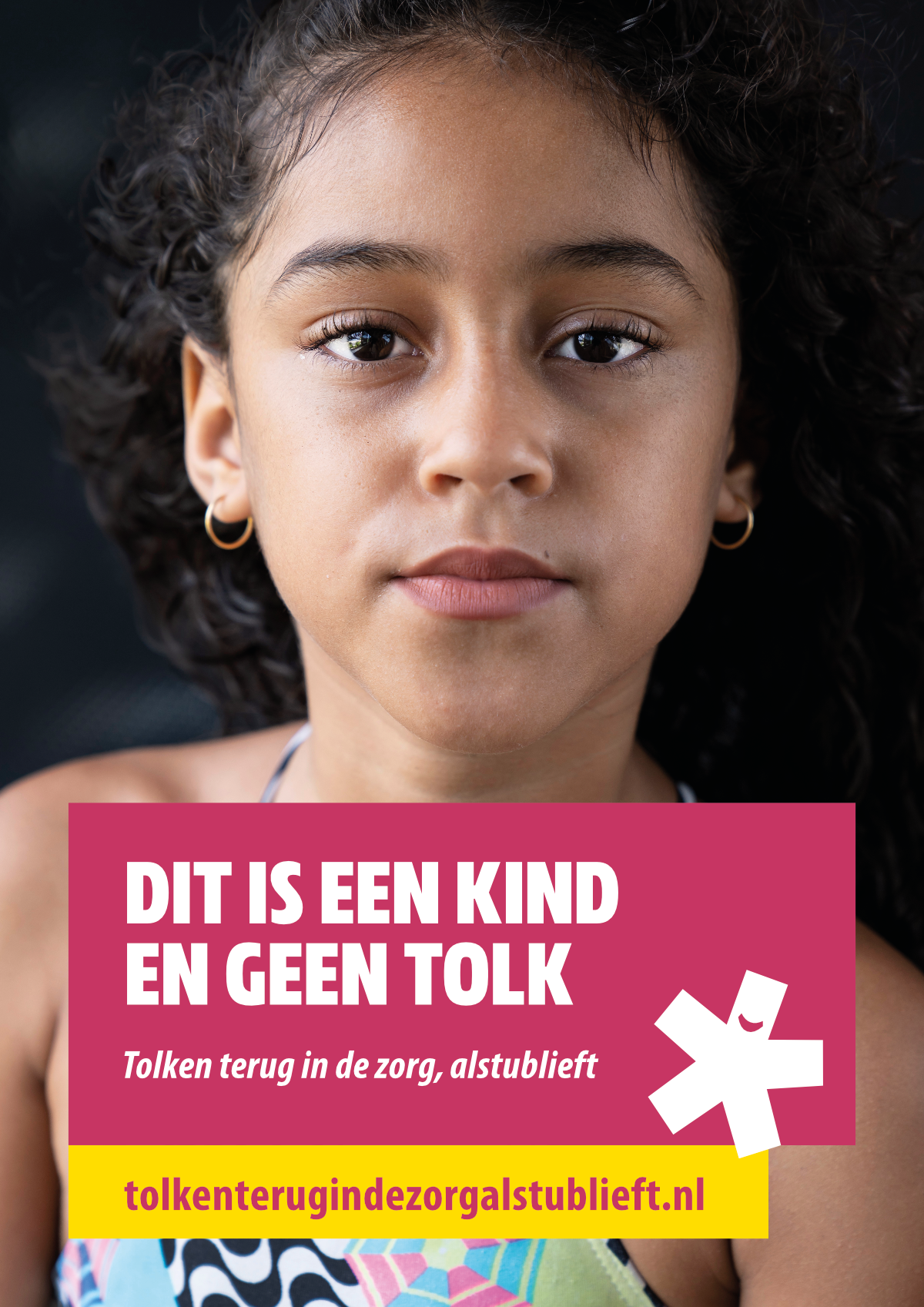 Presentatie:
Campagne
Wanneer, waarom en hoe schakel je een tolk in
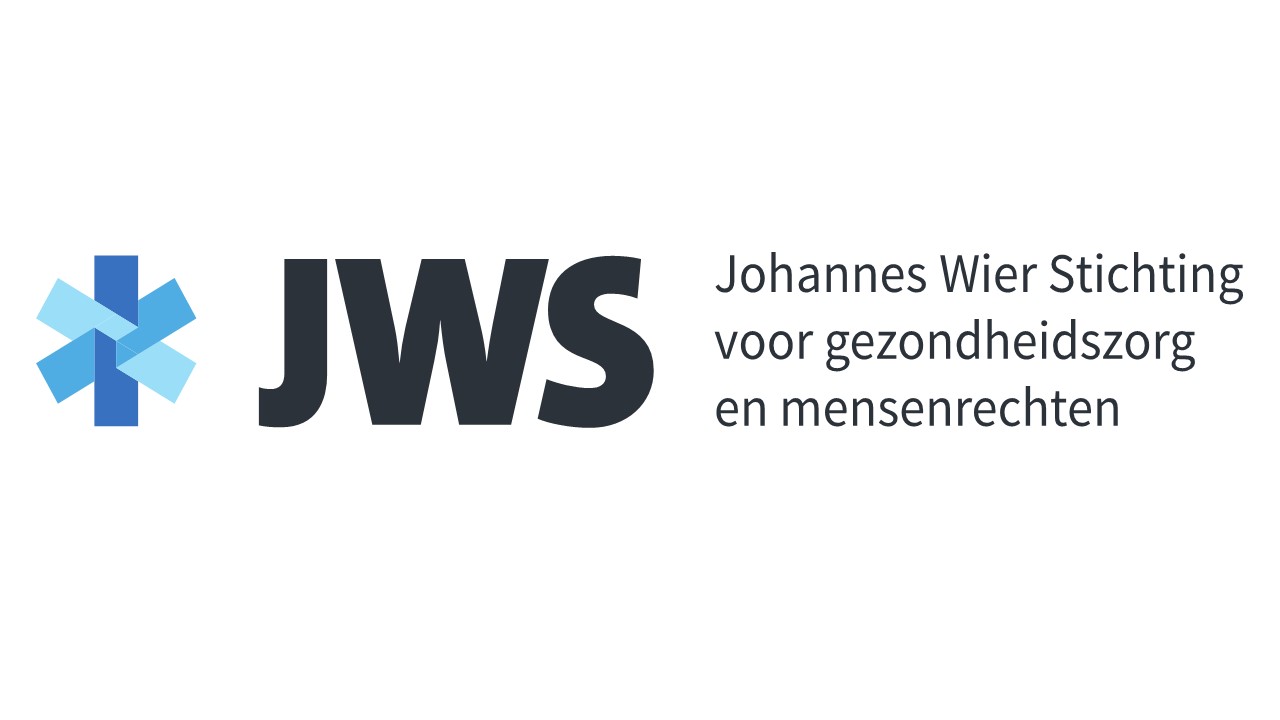 Geen disclosures
Campagne
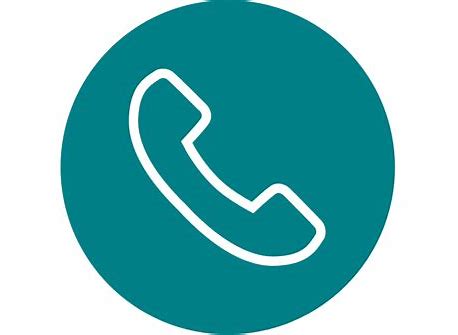 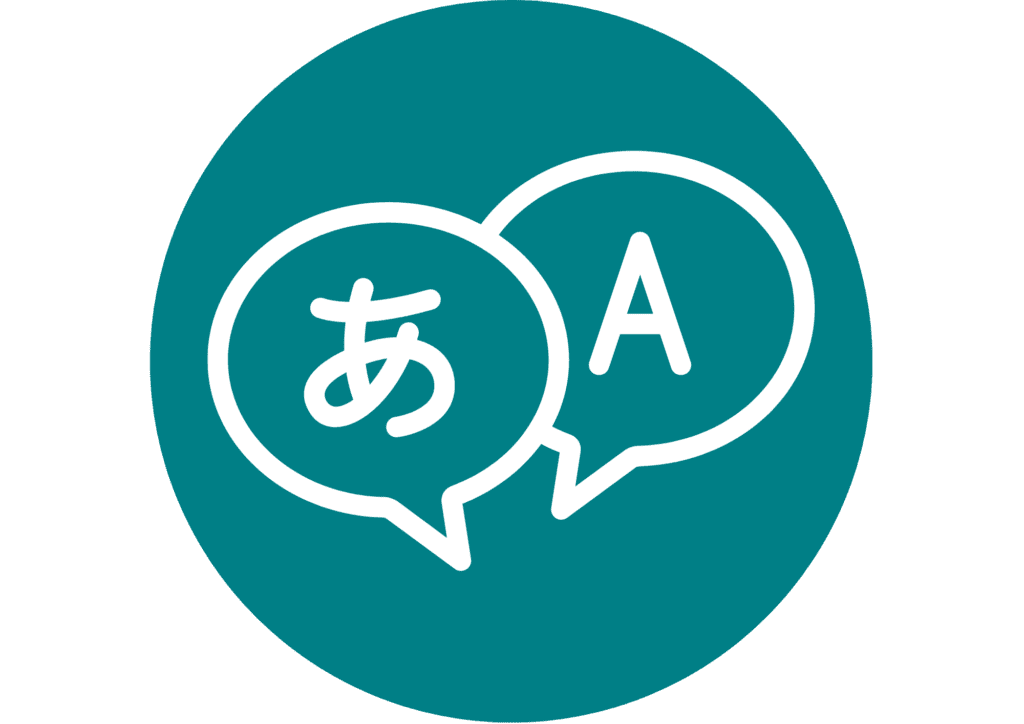 2012
VWS bezuinigt 20 miljoen
Campagne
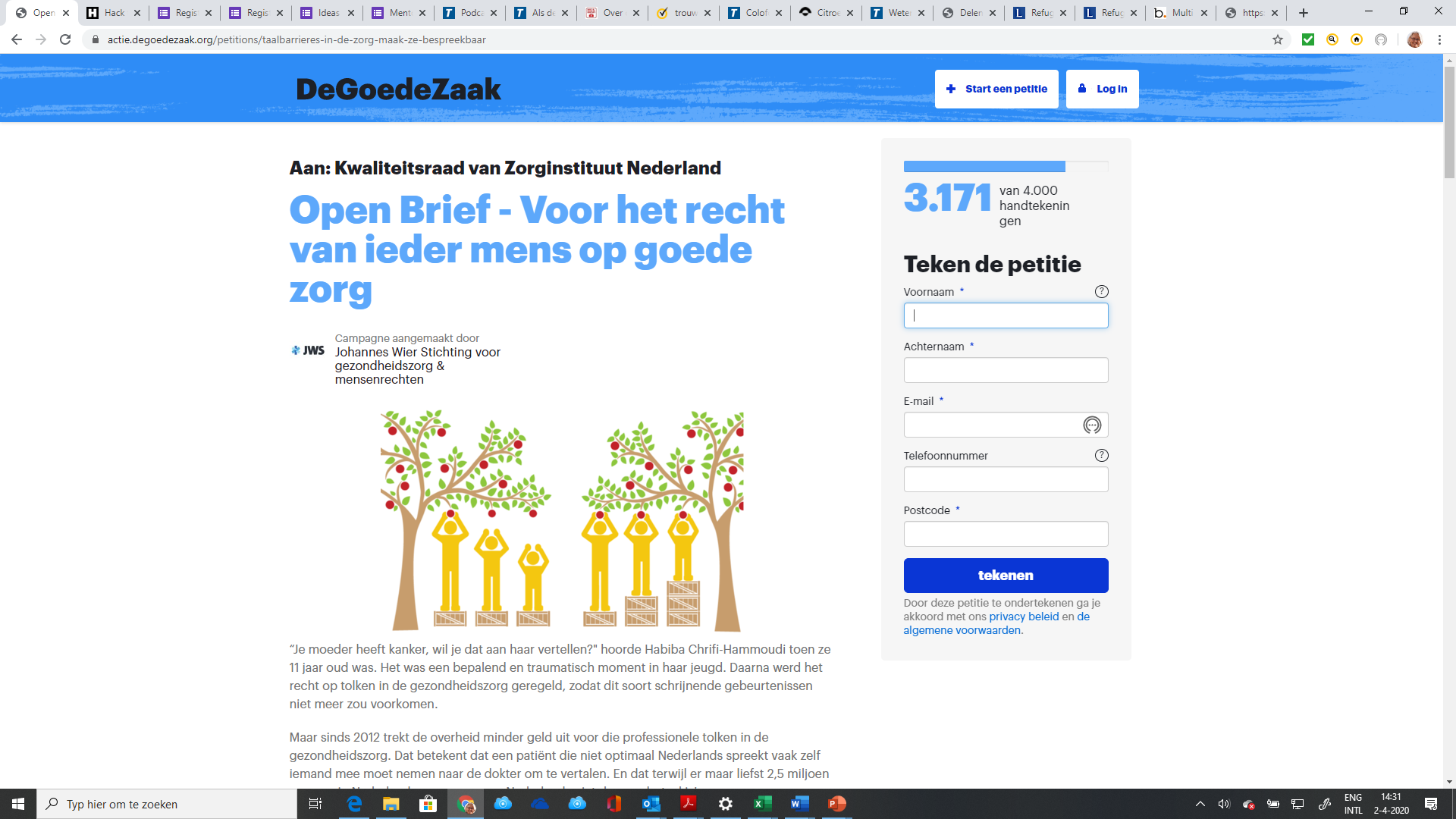 Zorginstituut Nederland 2020

Daar waar een tolk nodig is om goede zorg te bieden moet zorgverlener die in kunnen zetten.
2019
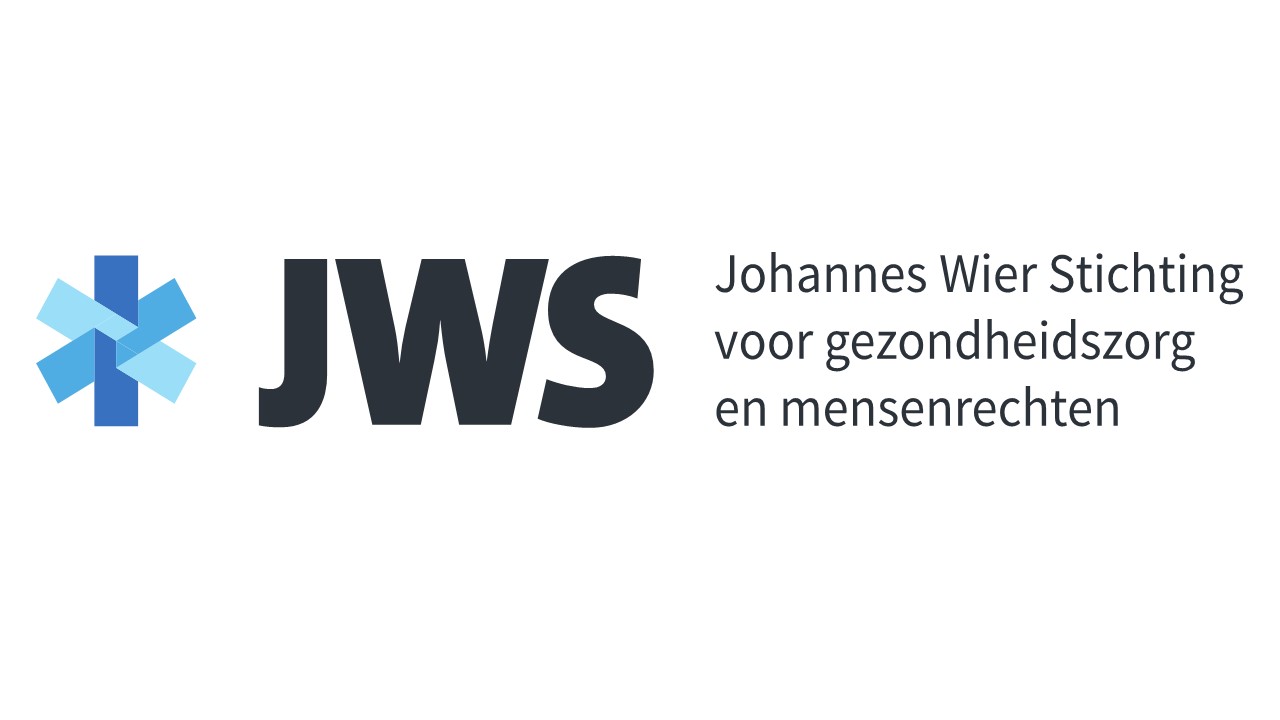 Campagne
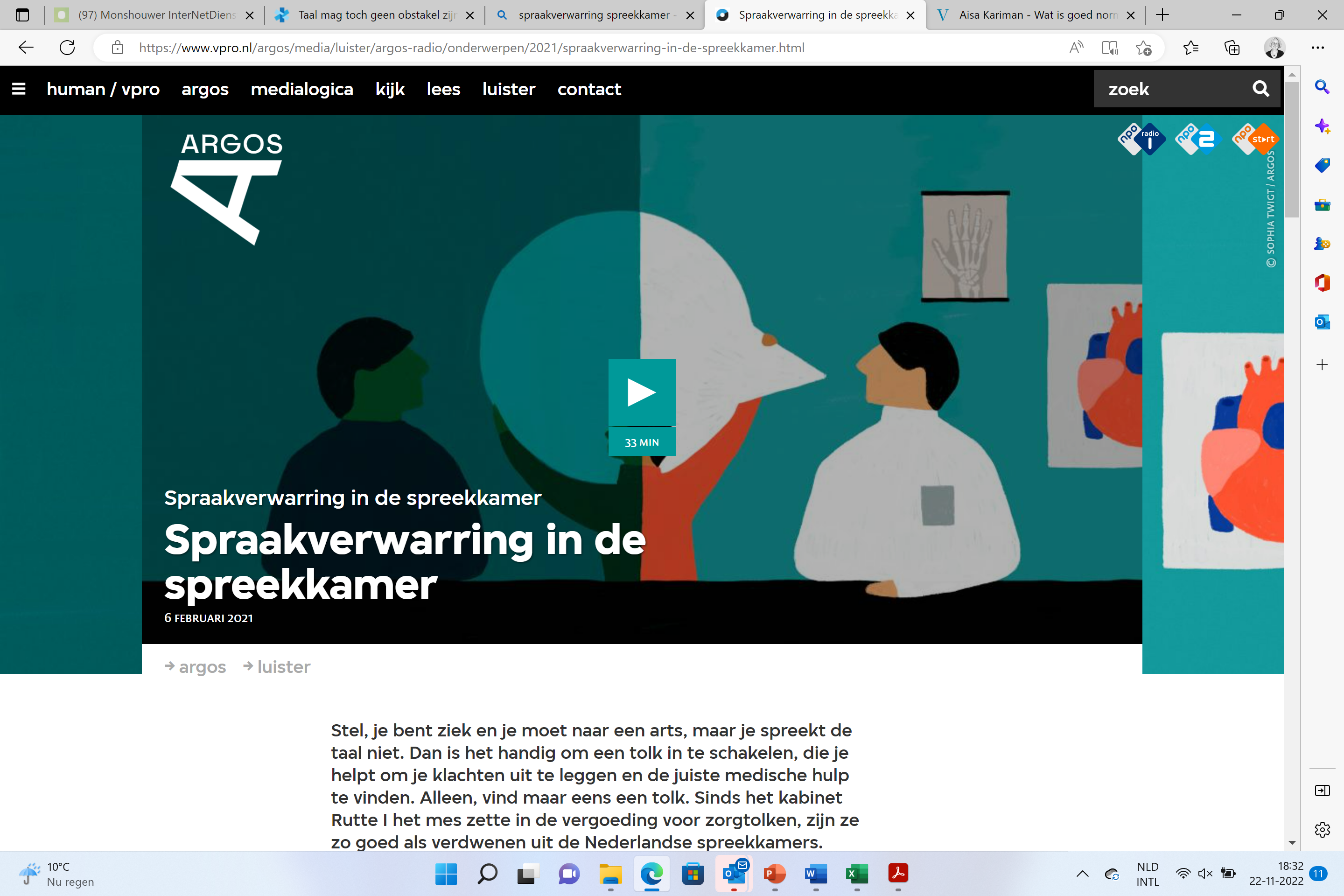 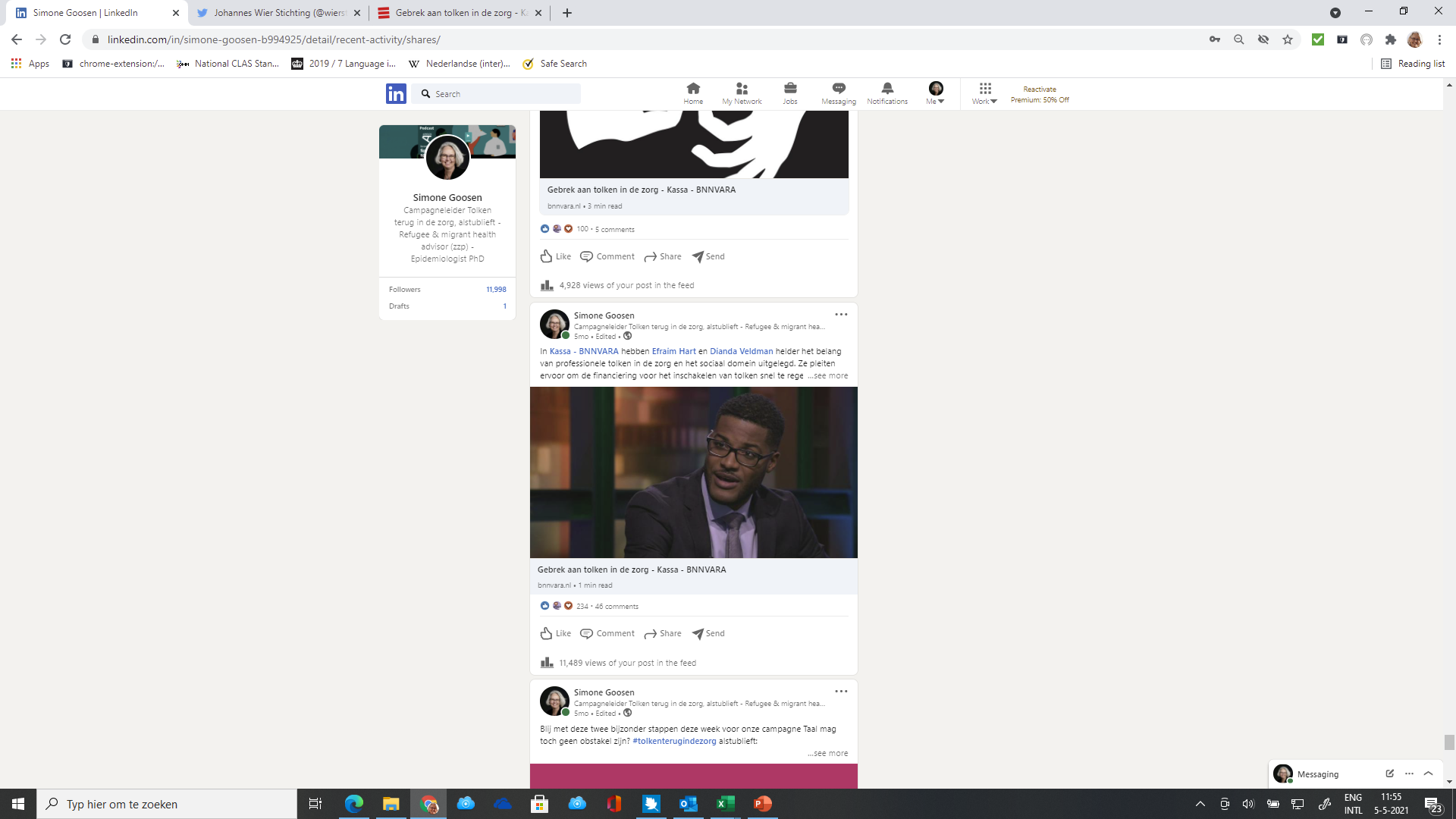 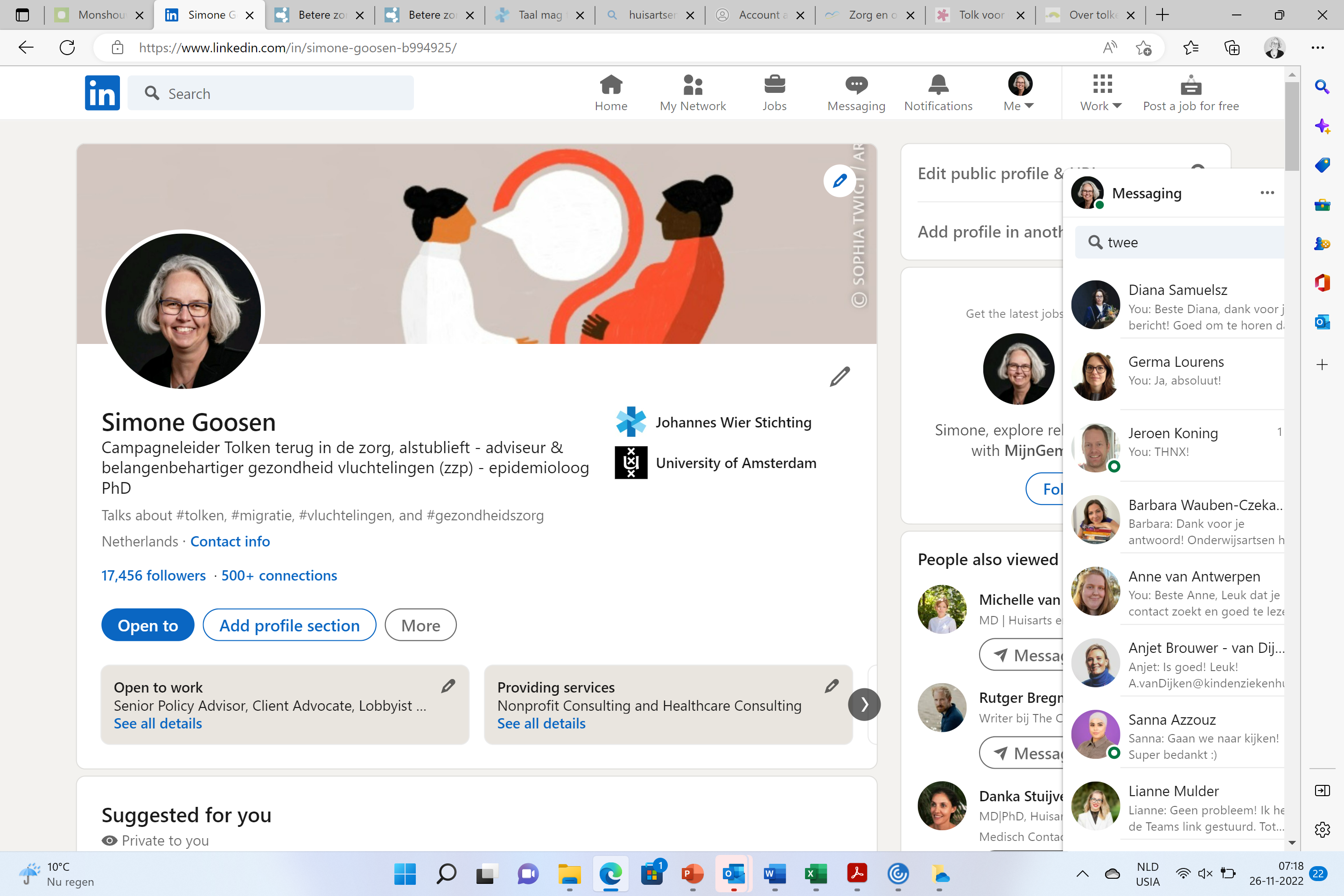 ARGOS (Human/VPRO):
Spraakverwarring in de spreekkamer
Spraakverwarring bij de bevalling
Nog steeds spraakverwarring in de spreekkamer
Campagne
Campagneresultaten
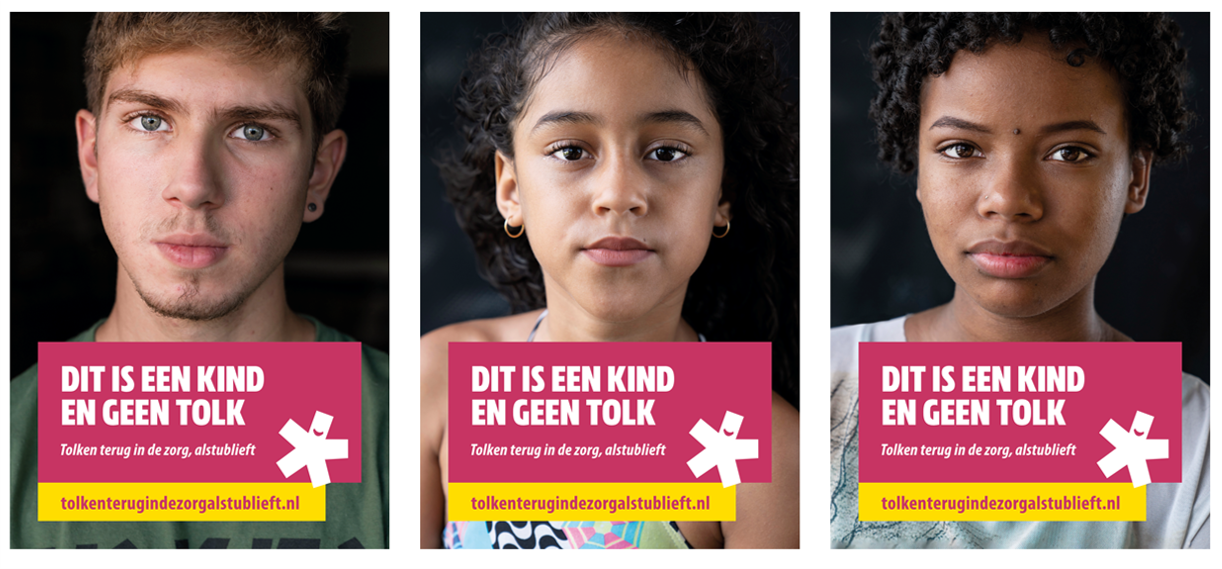 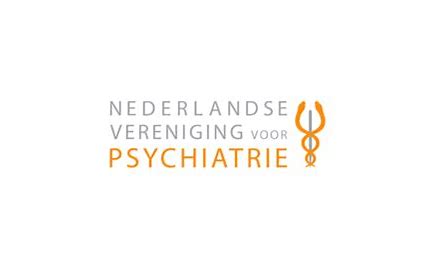 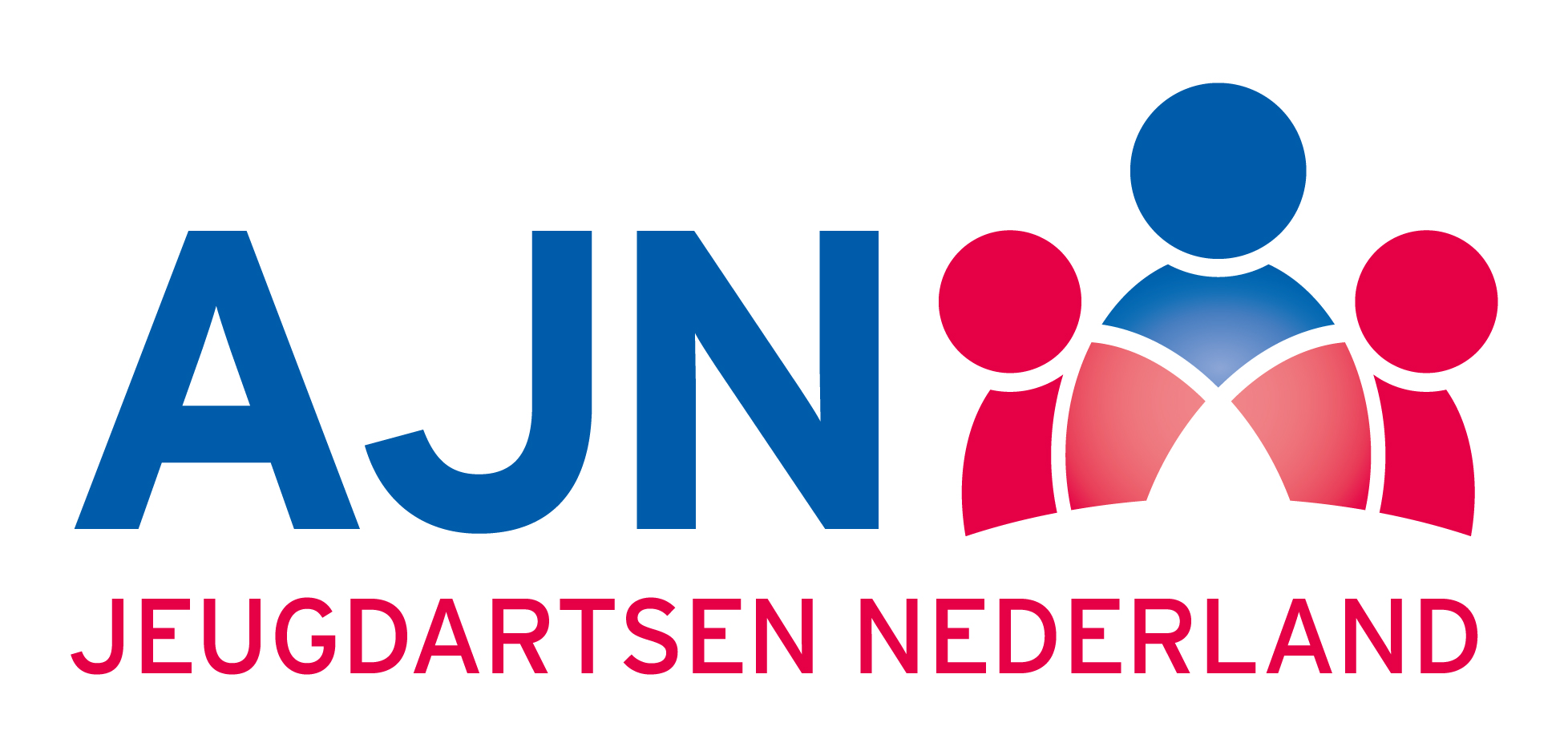 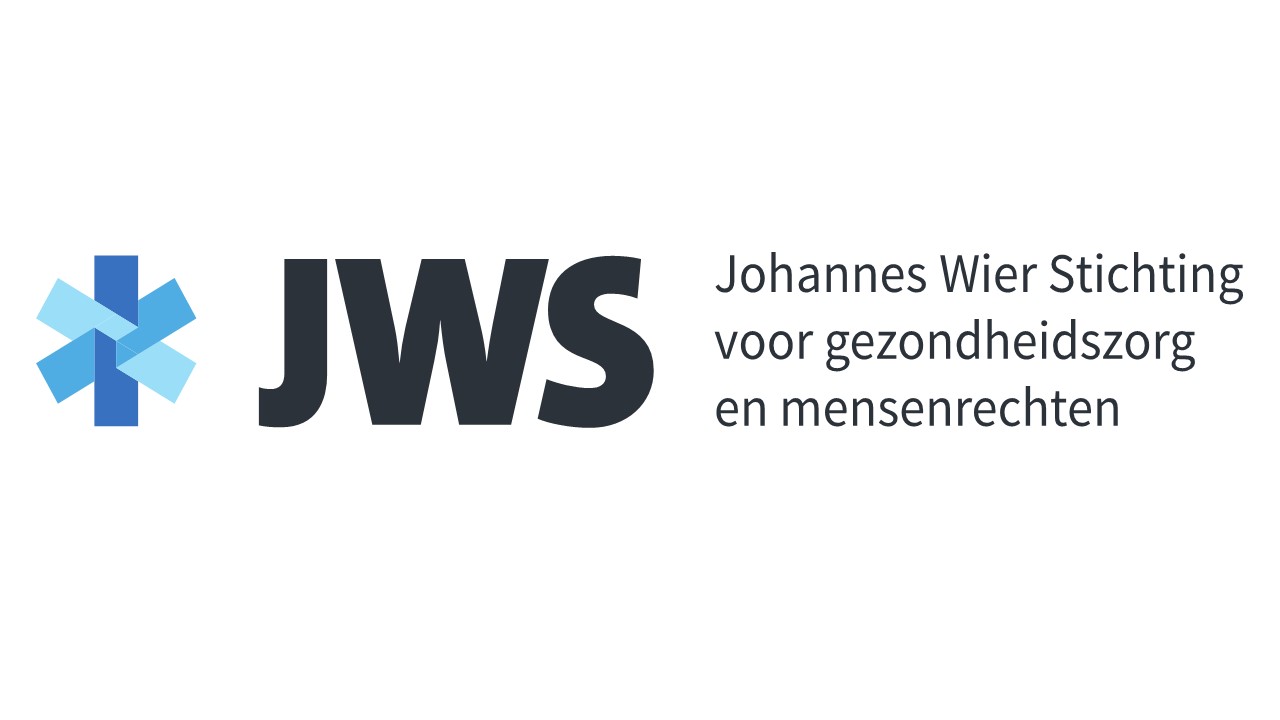 Campagneresultaten
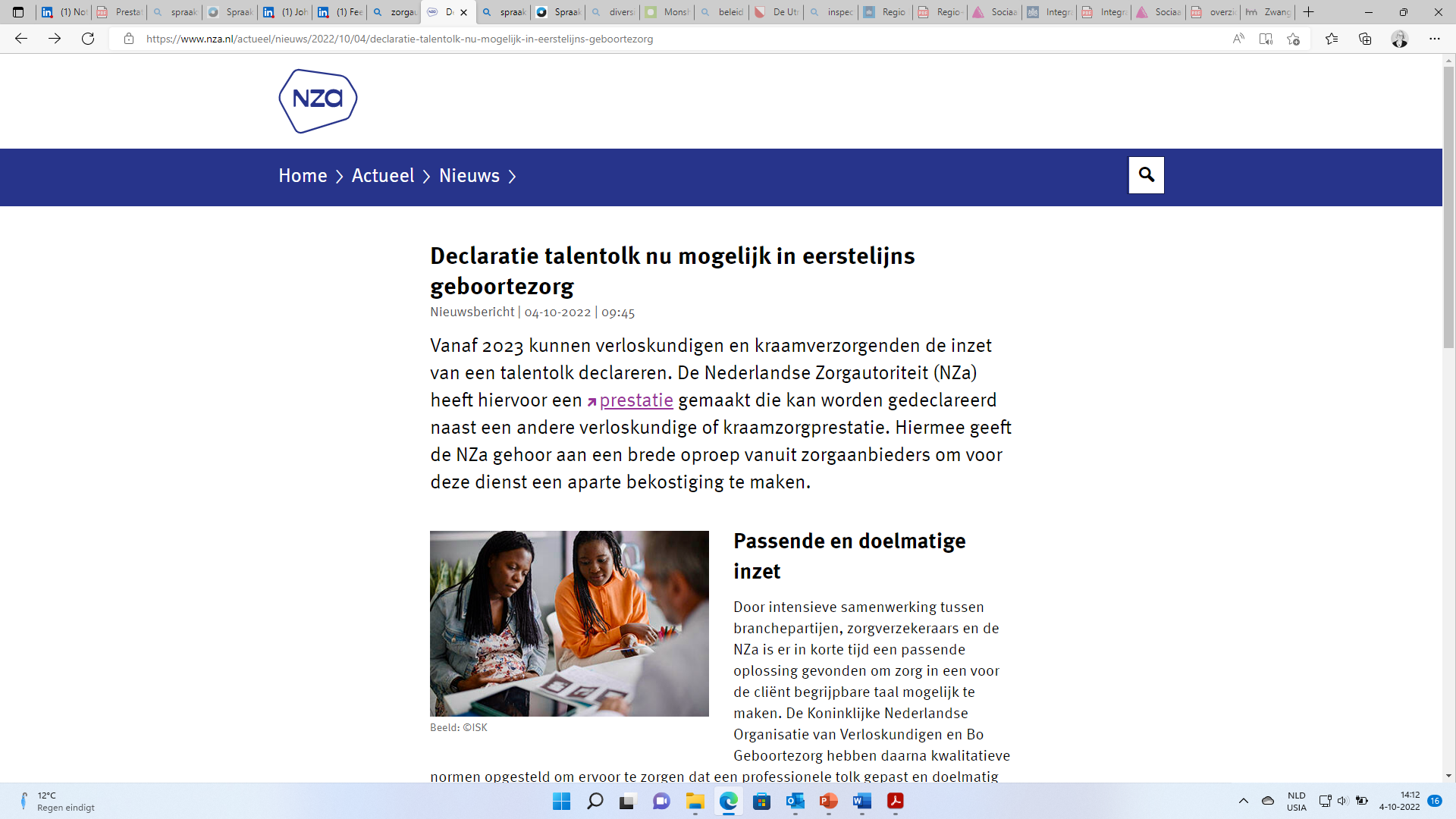 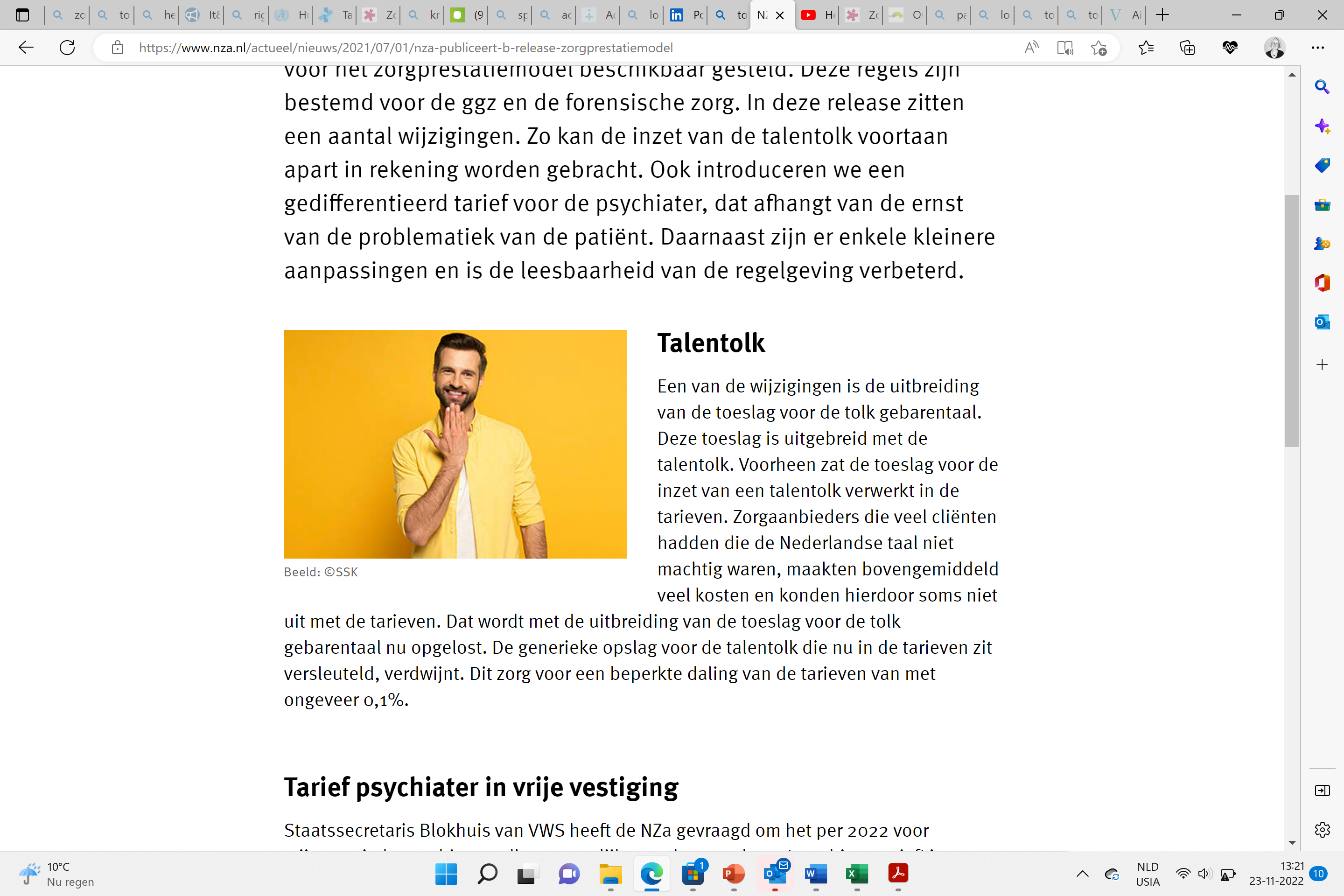 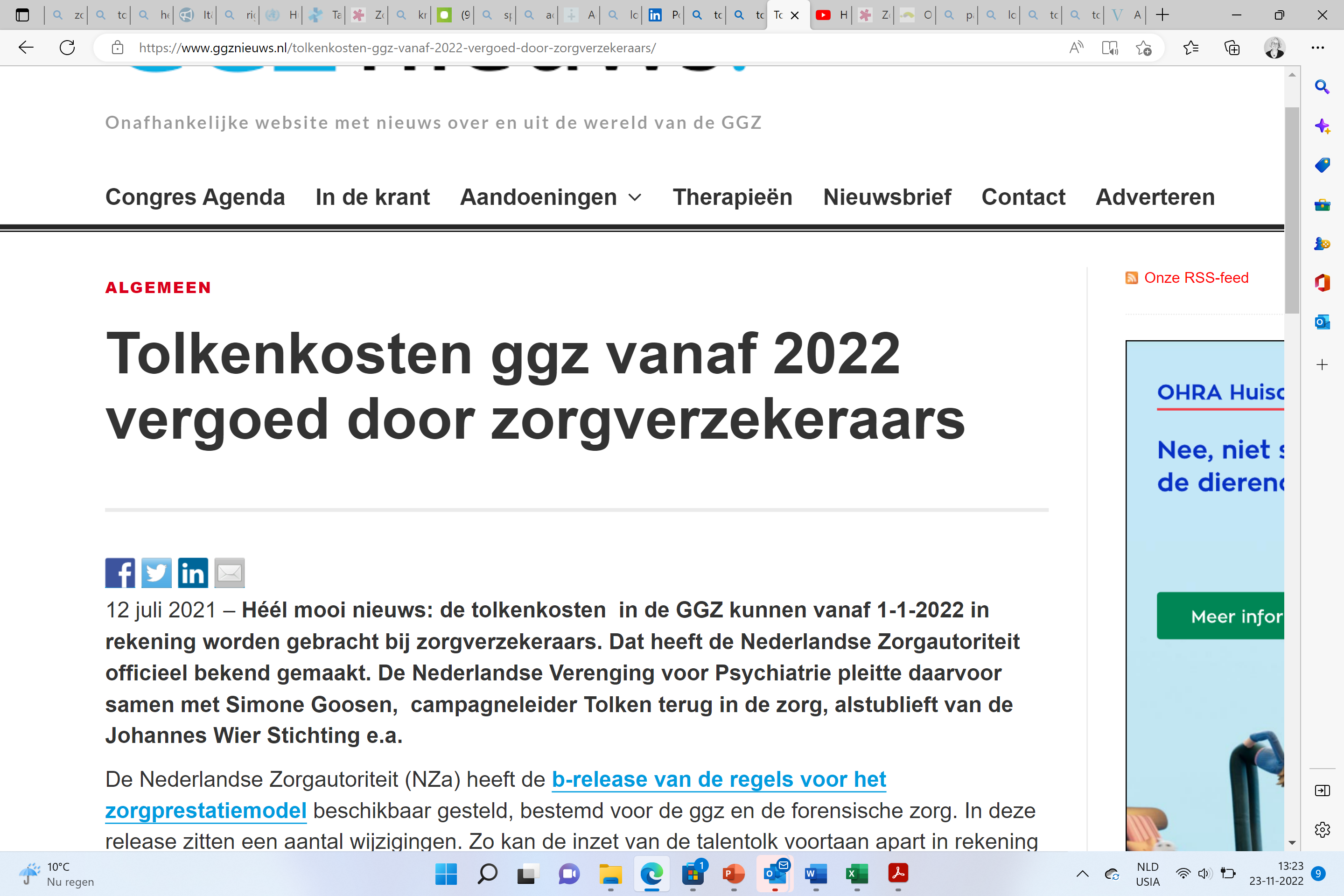 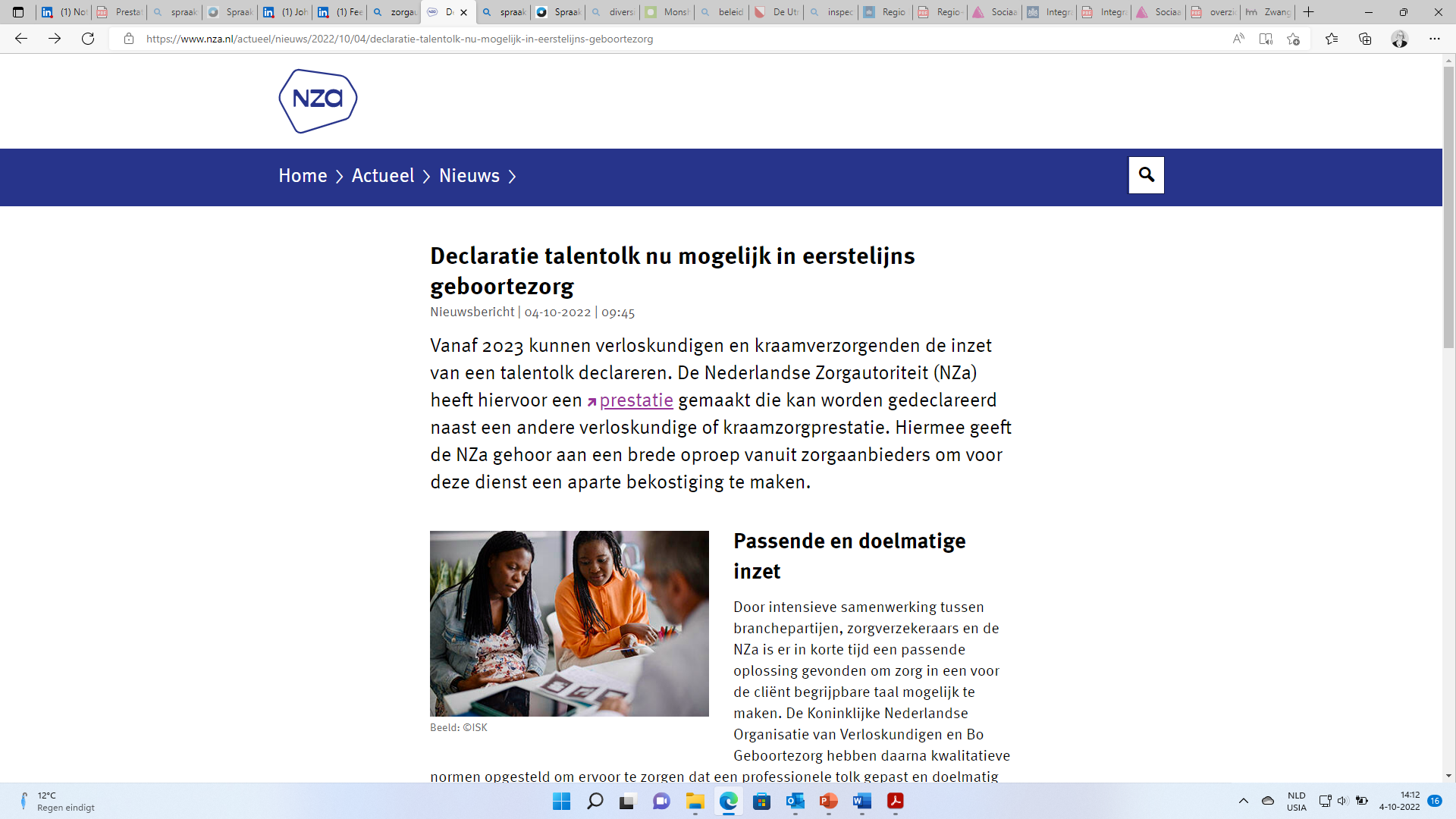 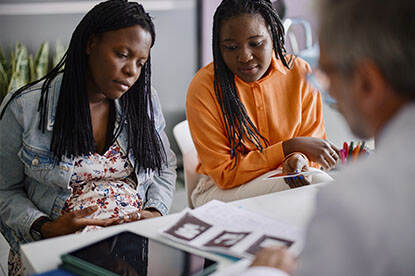 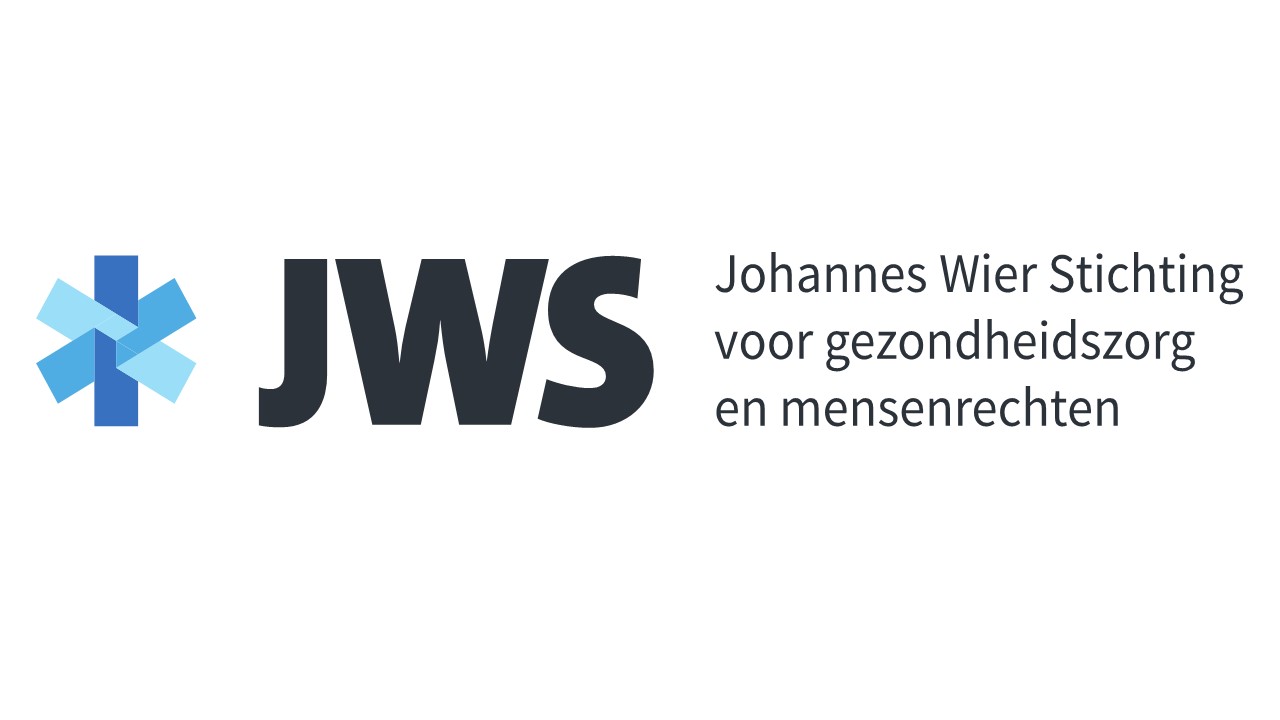 Campagneresultaten
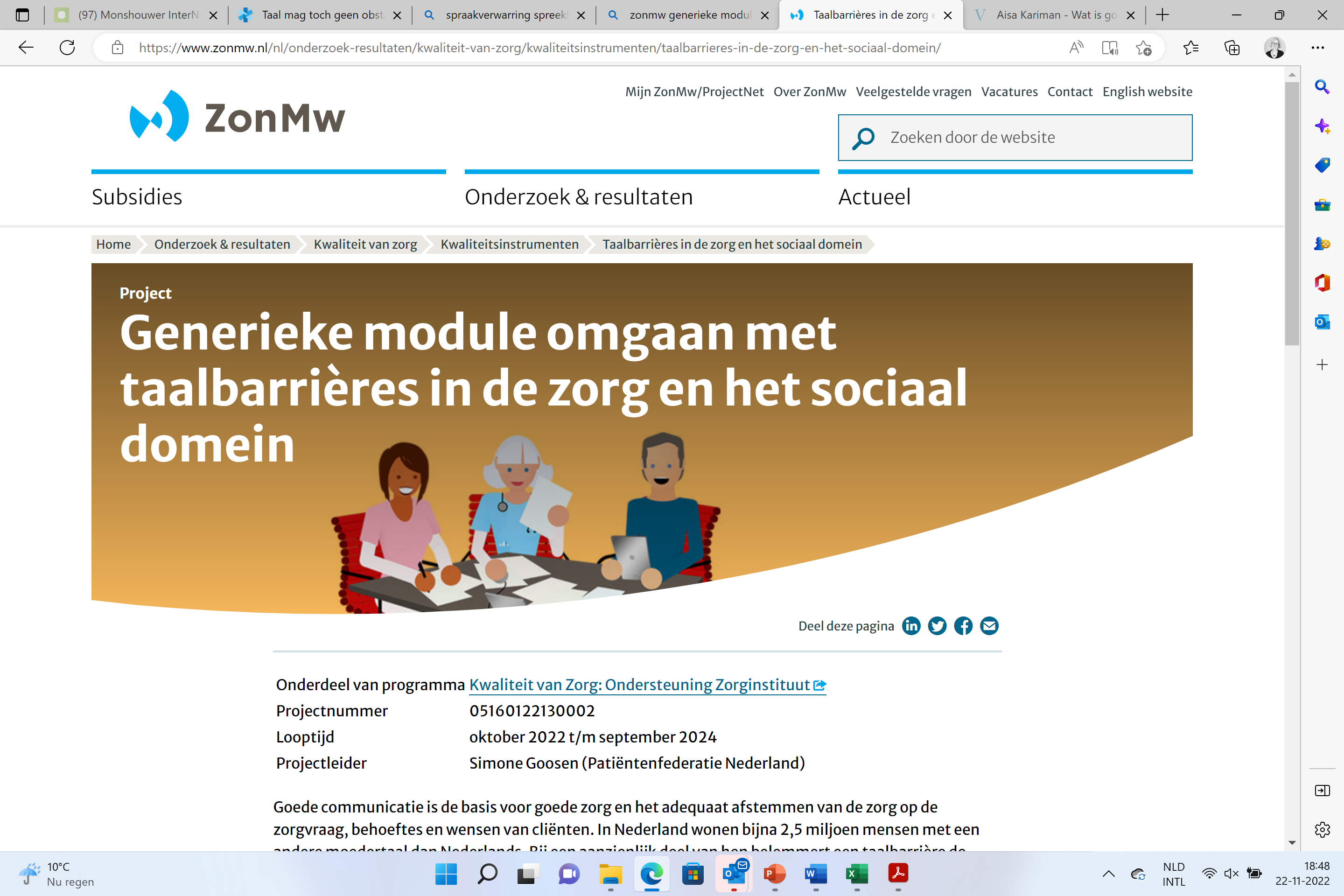 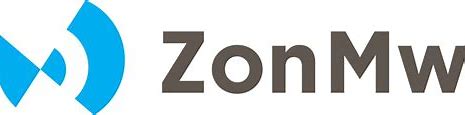 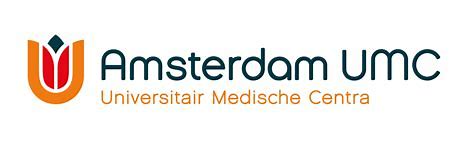 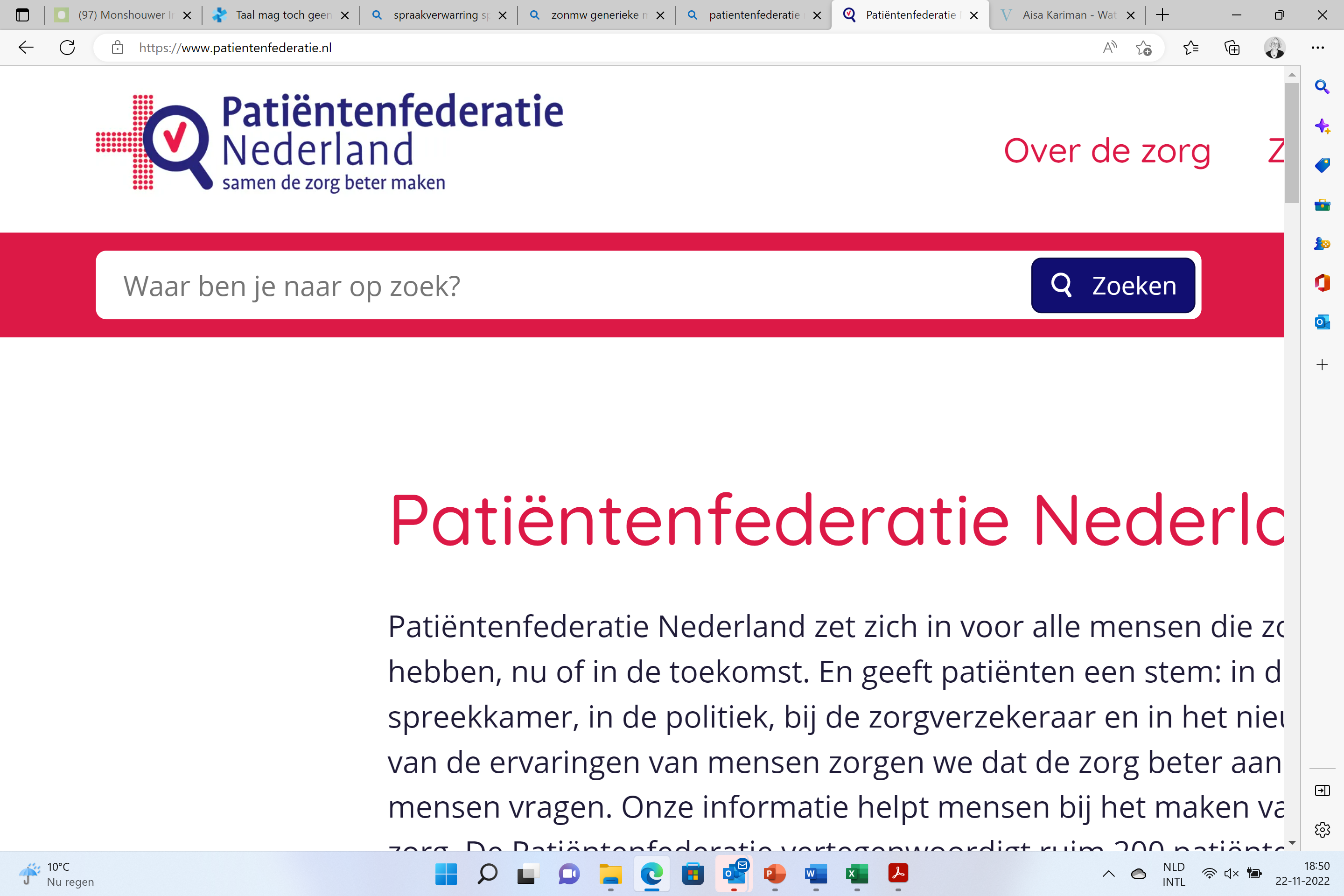 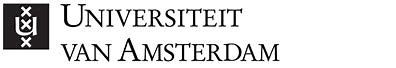 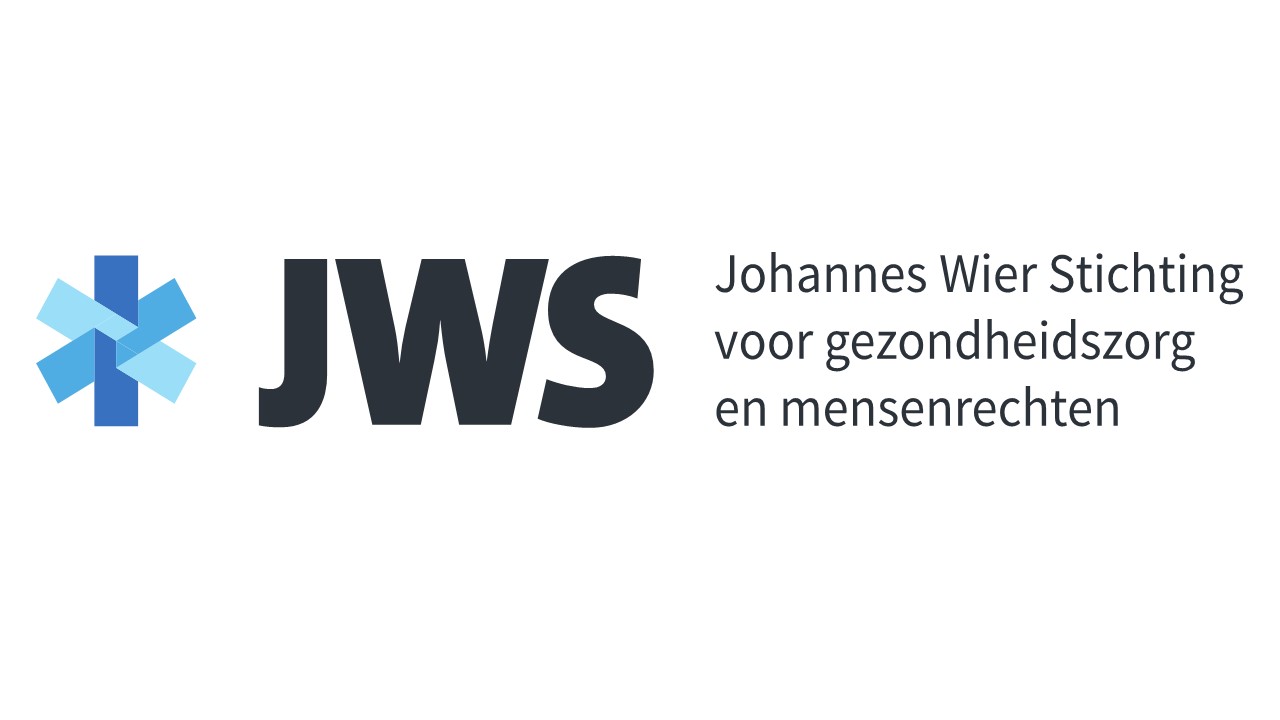 Campagneresultaten
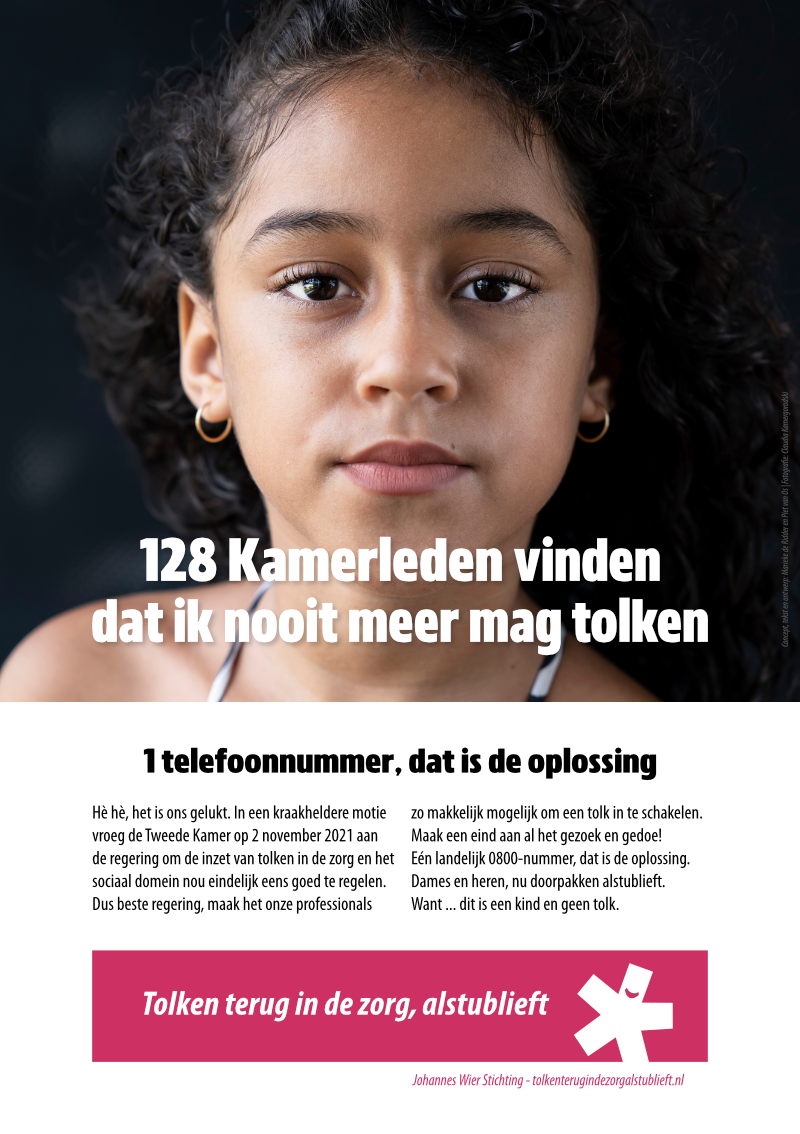 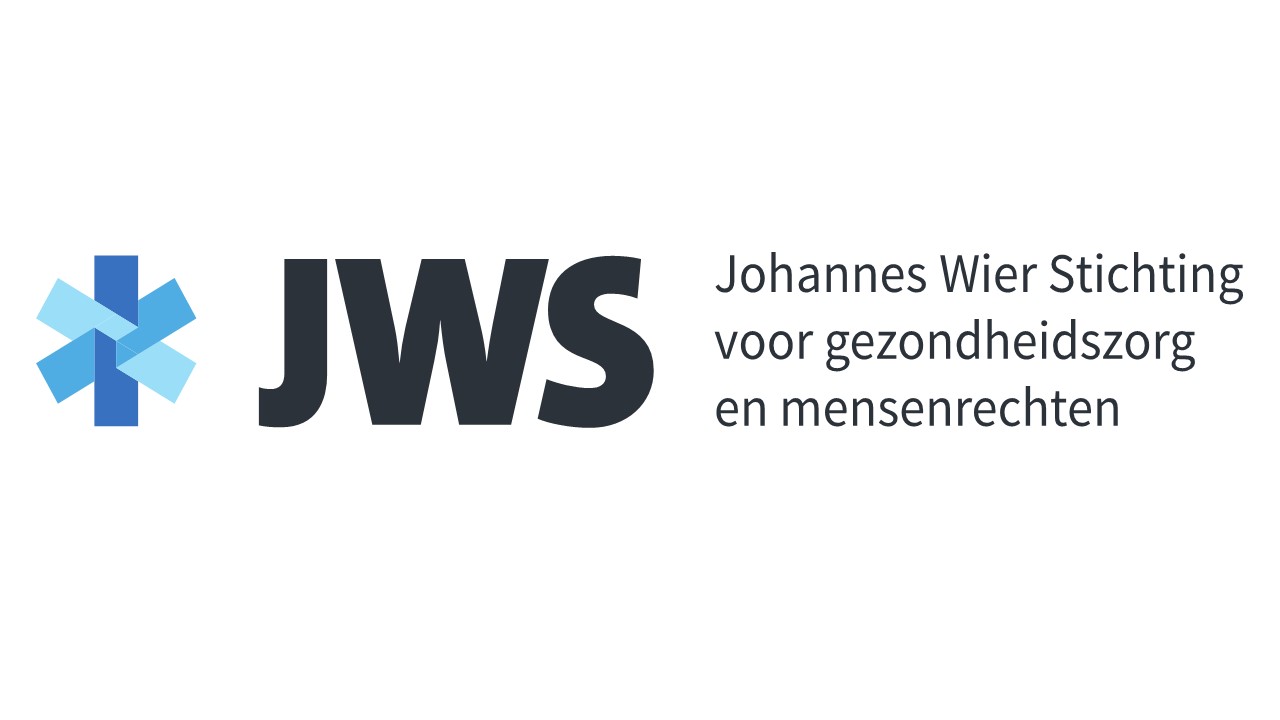 Waarom & wanneer schakel je een tolk in?
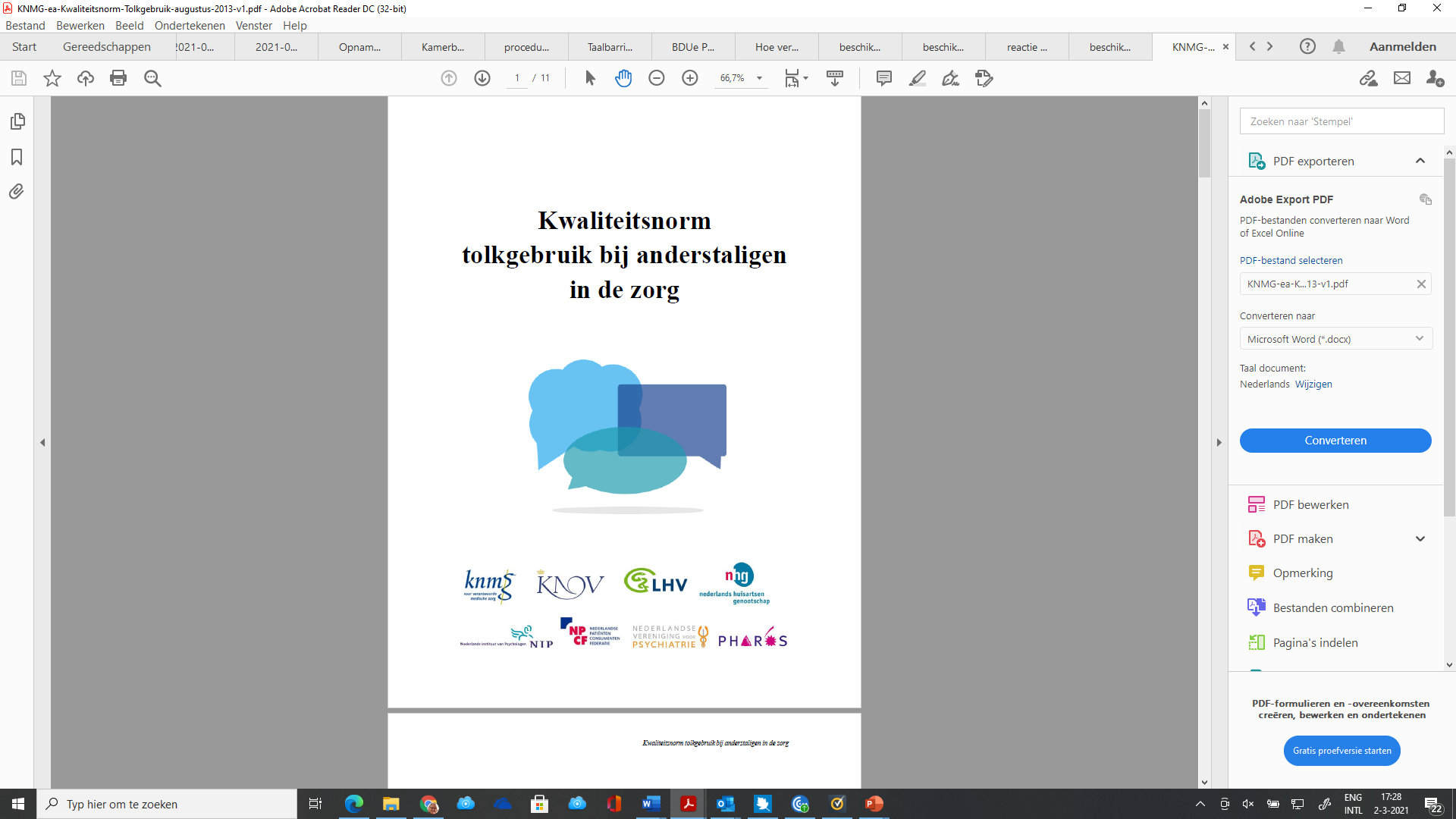 KNMG, NHG, Pharos,
Patientenfederatie e.a. 2014
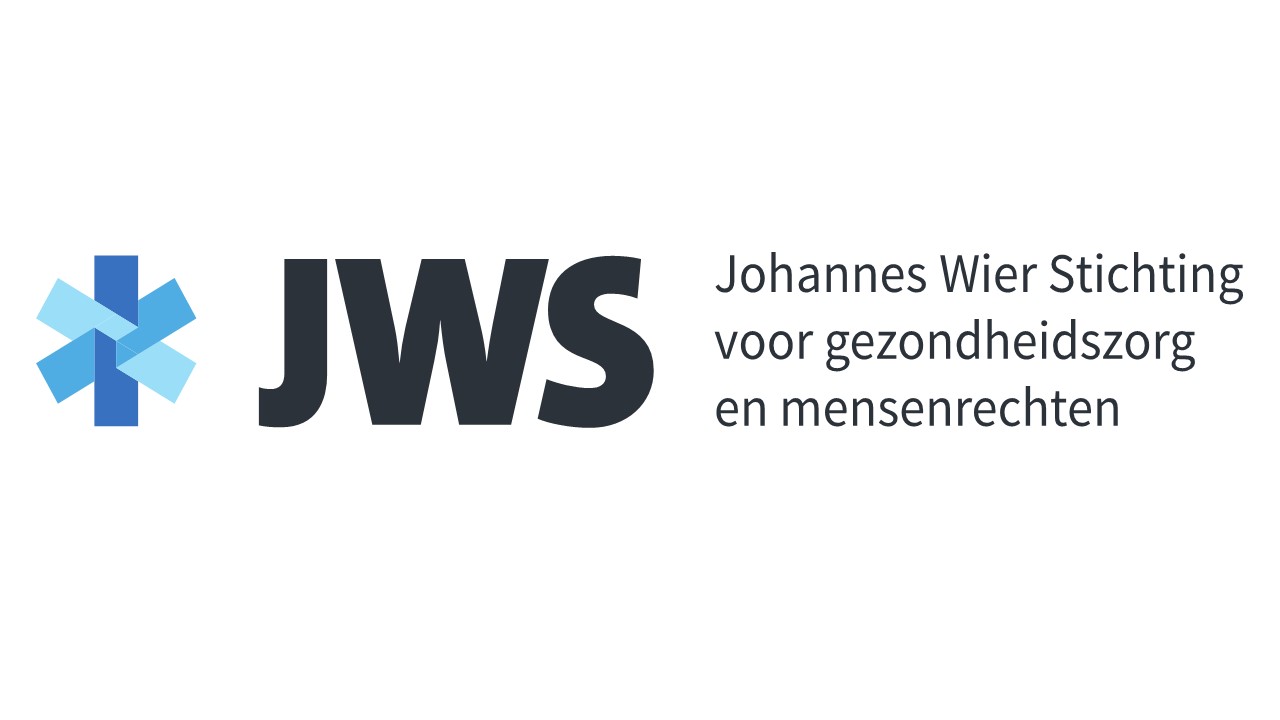 Waarom schakel je een tolk in?
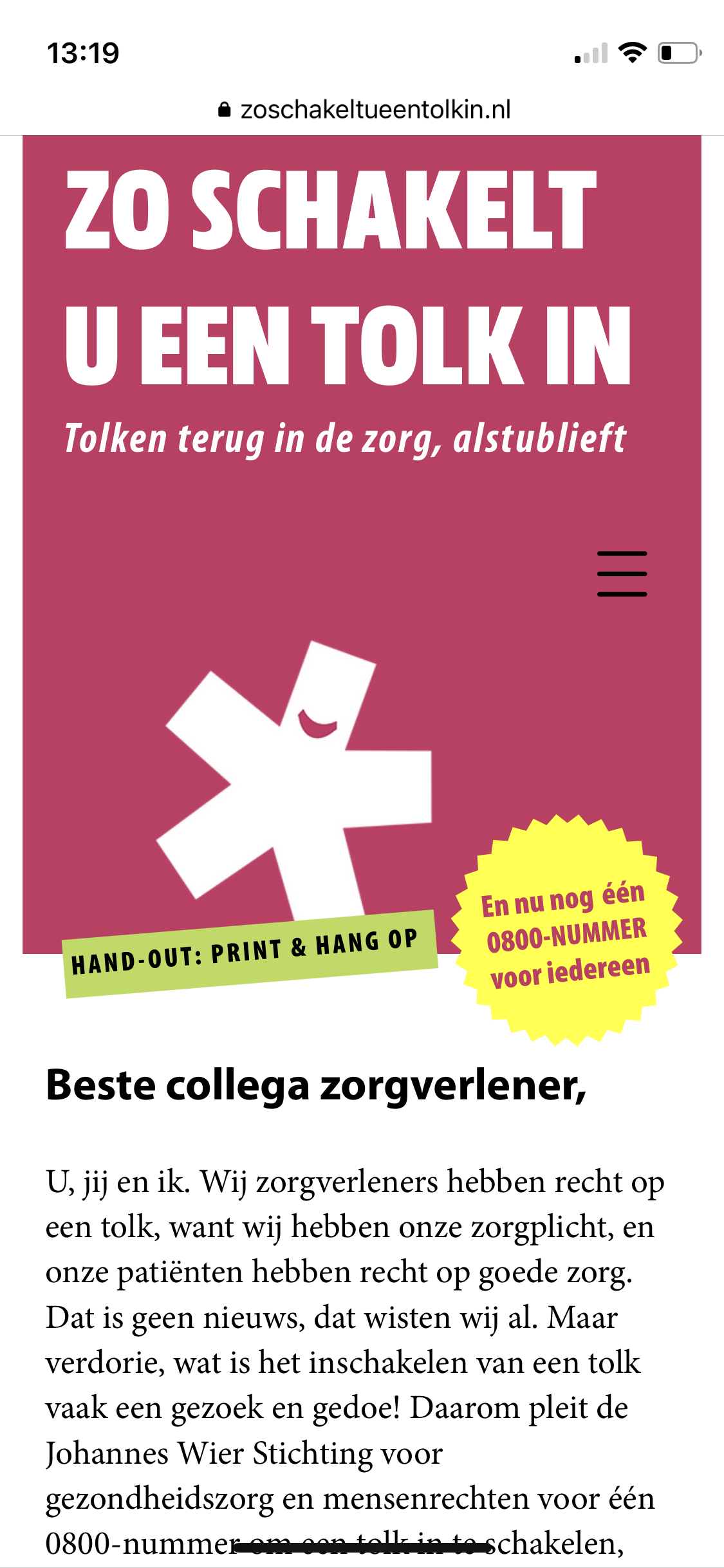 WGBO - zorgverlener is verantwoordelijk voor:
Informeren patiënt 
Informed consent
Samen beslissen
Professionele tolk vanwege:

Kwaliteit vertalen (tolken is een vak!)
Privacy
Autonomie
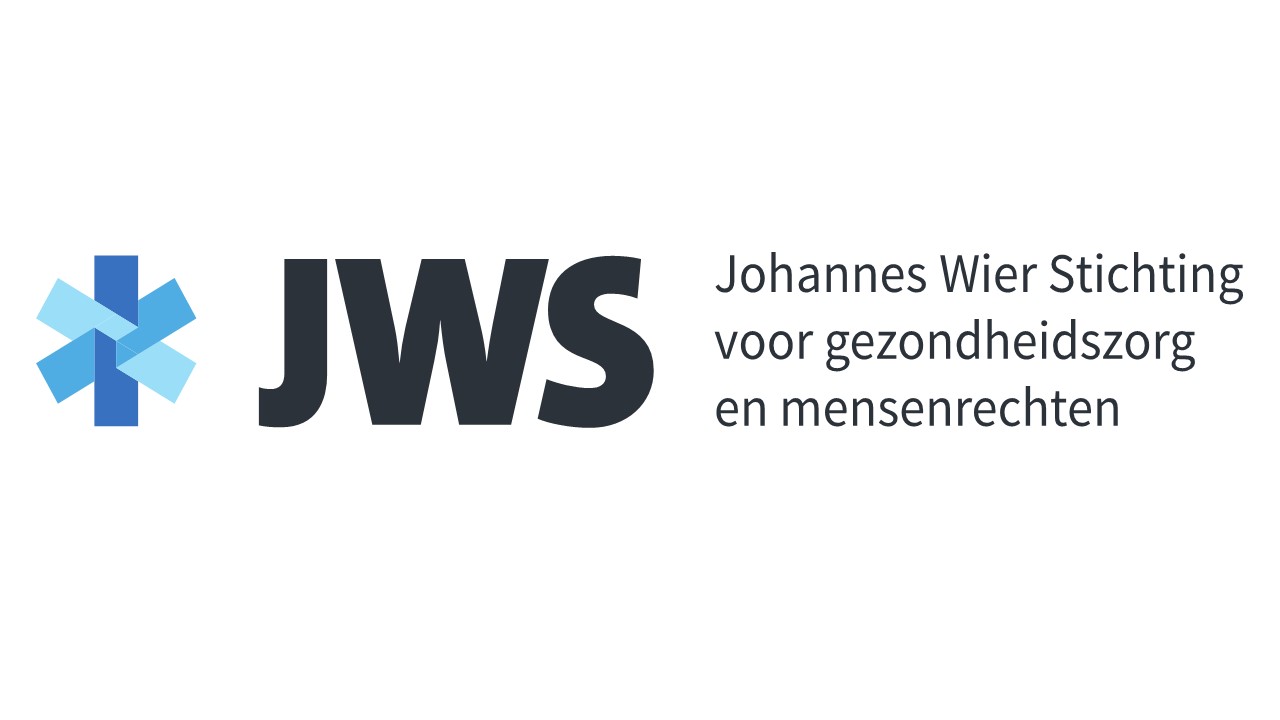 [Speaker Notes: De Kwaliteitsnorm tolkgebruik bij anderstaligen in de zorg is sinds 2014 de professionele norm.]
Wanneer schakel je een tolk in?
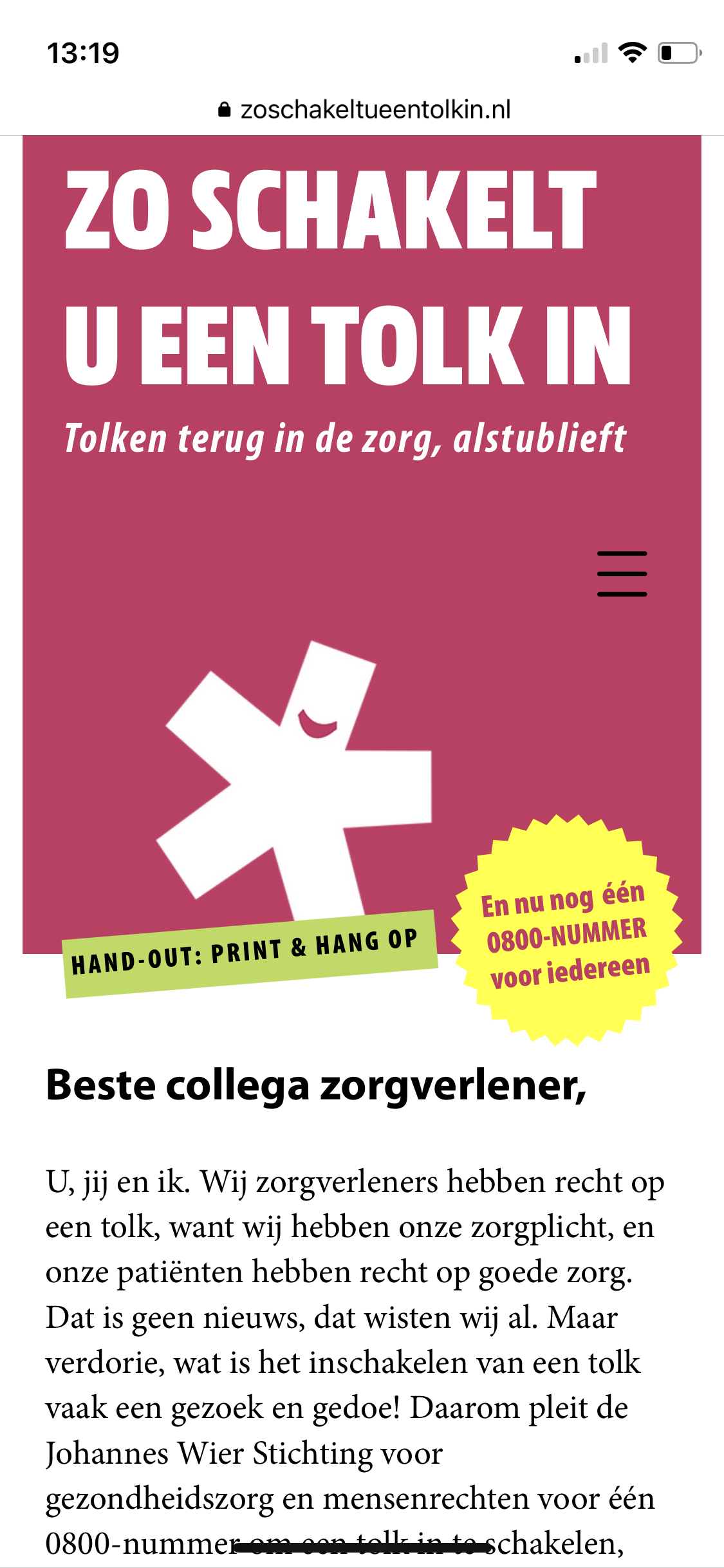 Wanneer?
Als u inschat dat de zorgvraag complex is – dus ingrijpend, vertrouwelijk, of mogelijk ook emotioneel beladen

Als een kind mee komt om te vertalen

Als het nodig is om goede zorg te bieden
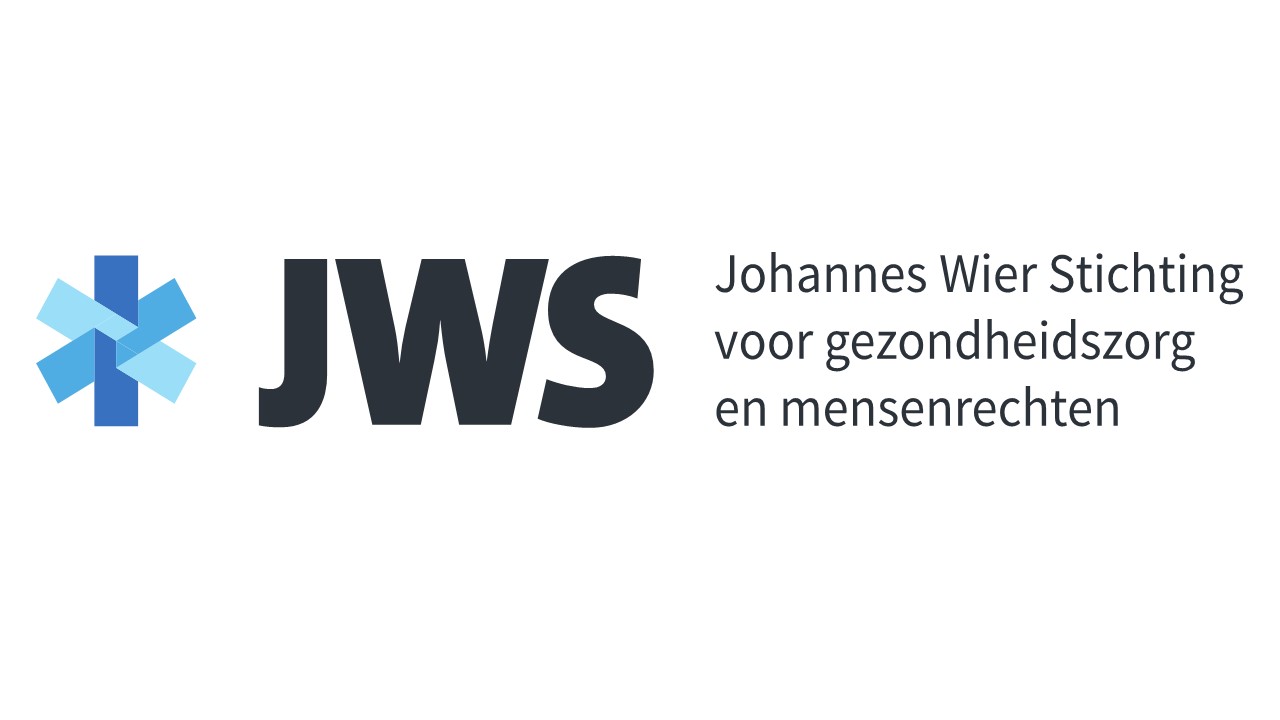 [Speaker Notes: De Kwaliteitsnorm tolkgebruik bij anderstaligen in de zorg is sinds 2014 de professionele norm.]
Wanneer schakel je een tolk in?
Valkuilen bij taalbarrière:
Overschatten taalvaardigheid x 2
Aannemen dat gebaren en plaatjes genoeg zijn
Niet opmerken wanneer mensen doen alsof ze het begrijpen 
Stilte verwarren met ‘alles gaat goed’
Onderschatten opleidingsniveau patient
…
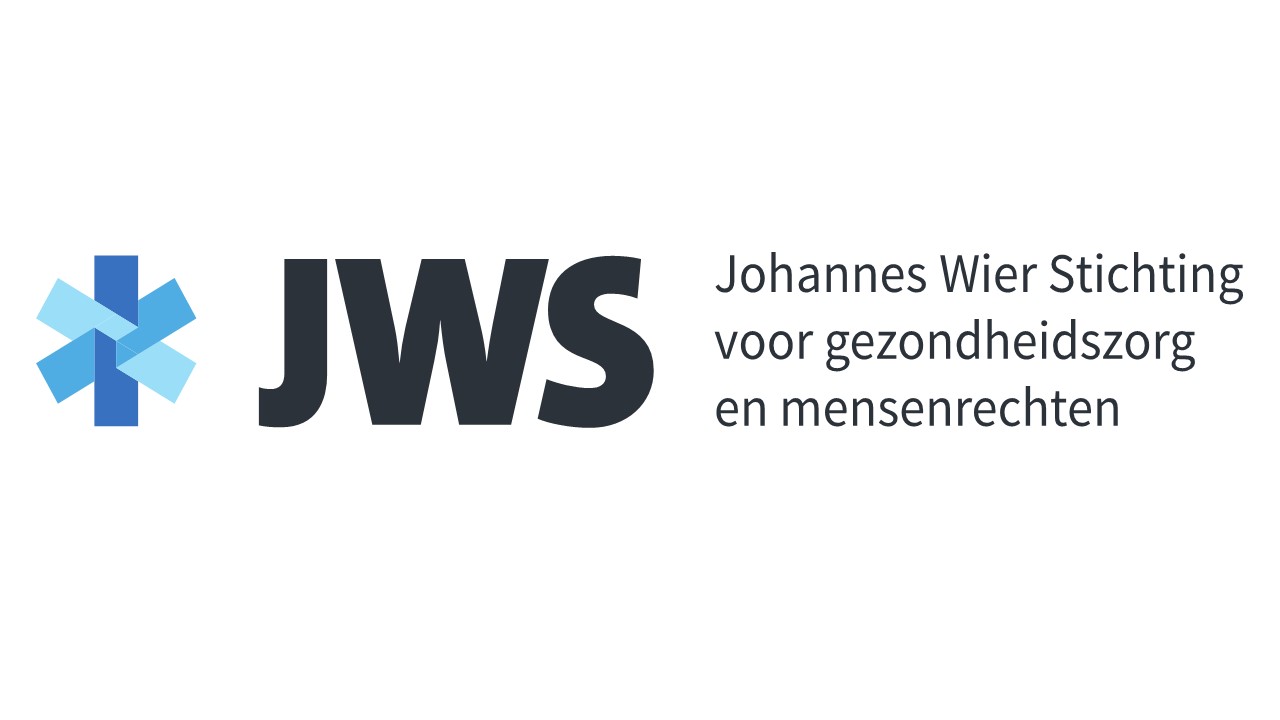 Hoe schakel je een tolk in?
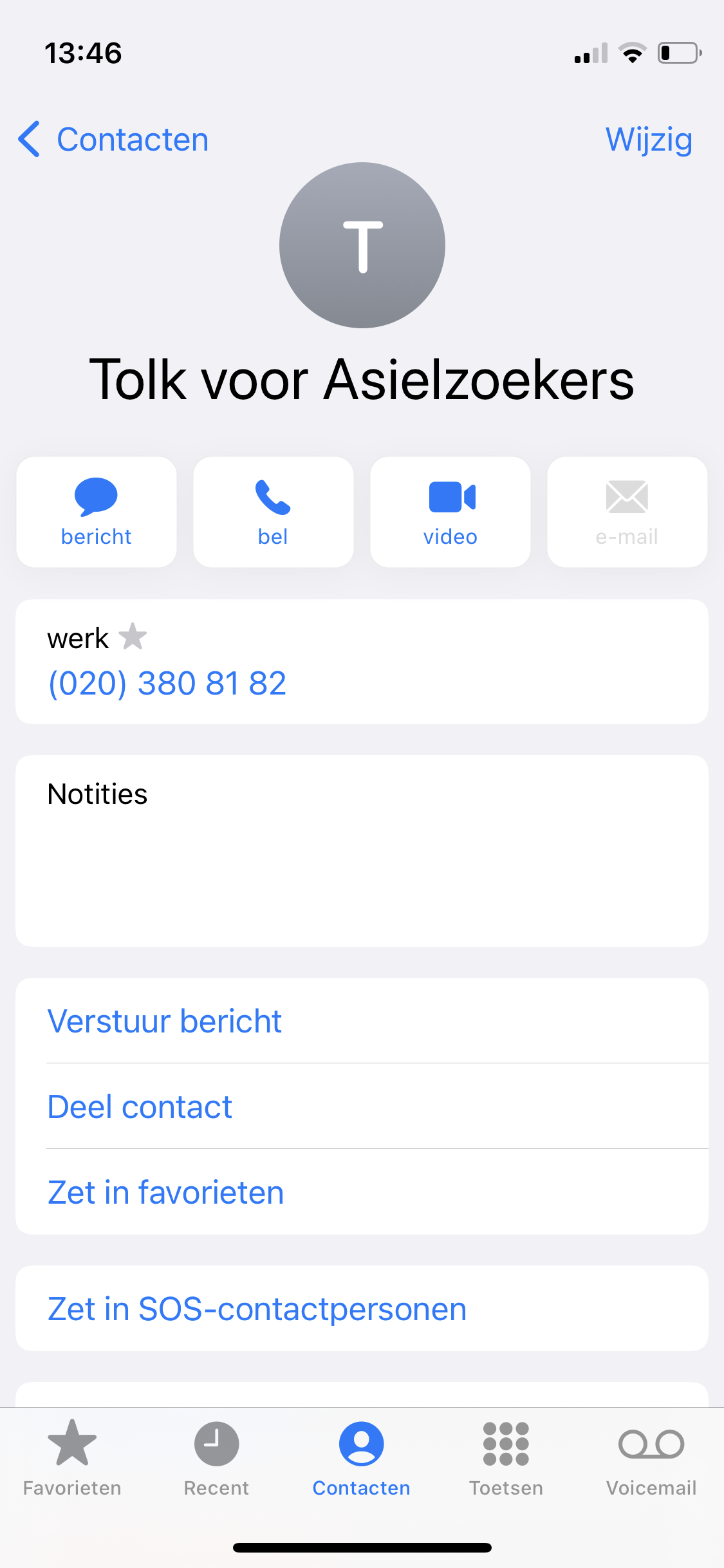 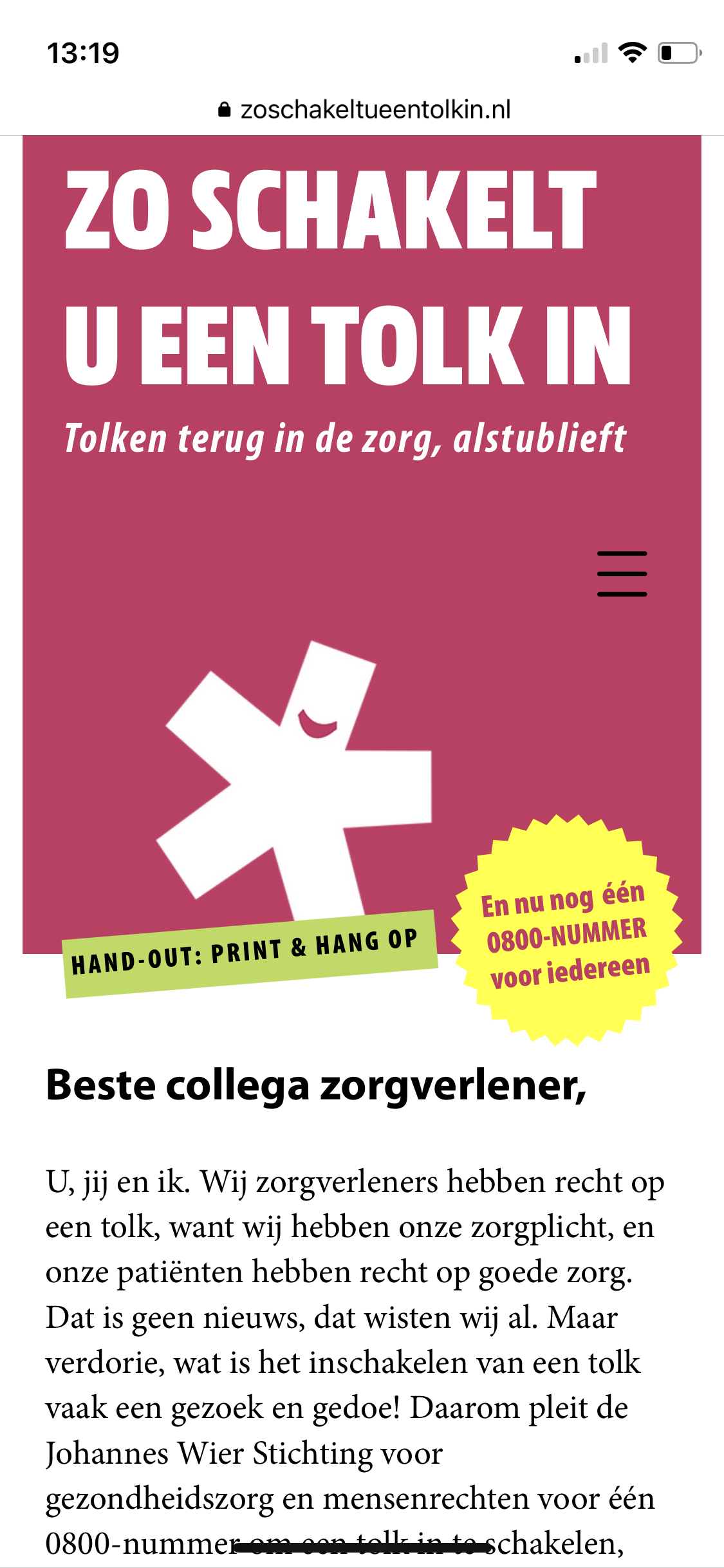 Gratis
(020) 380 8182
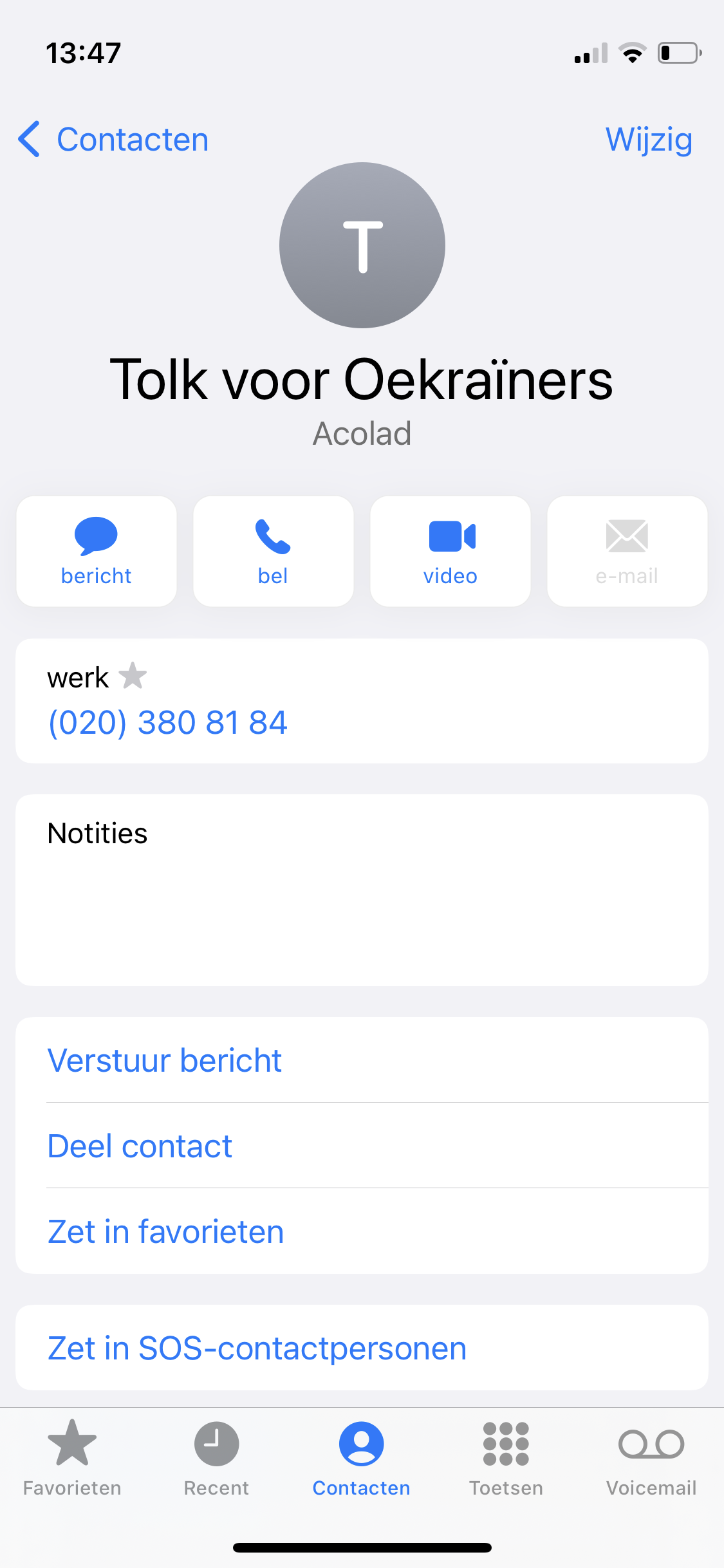 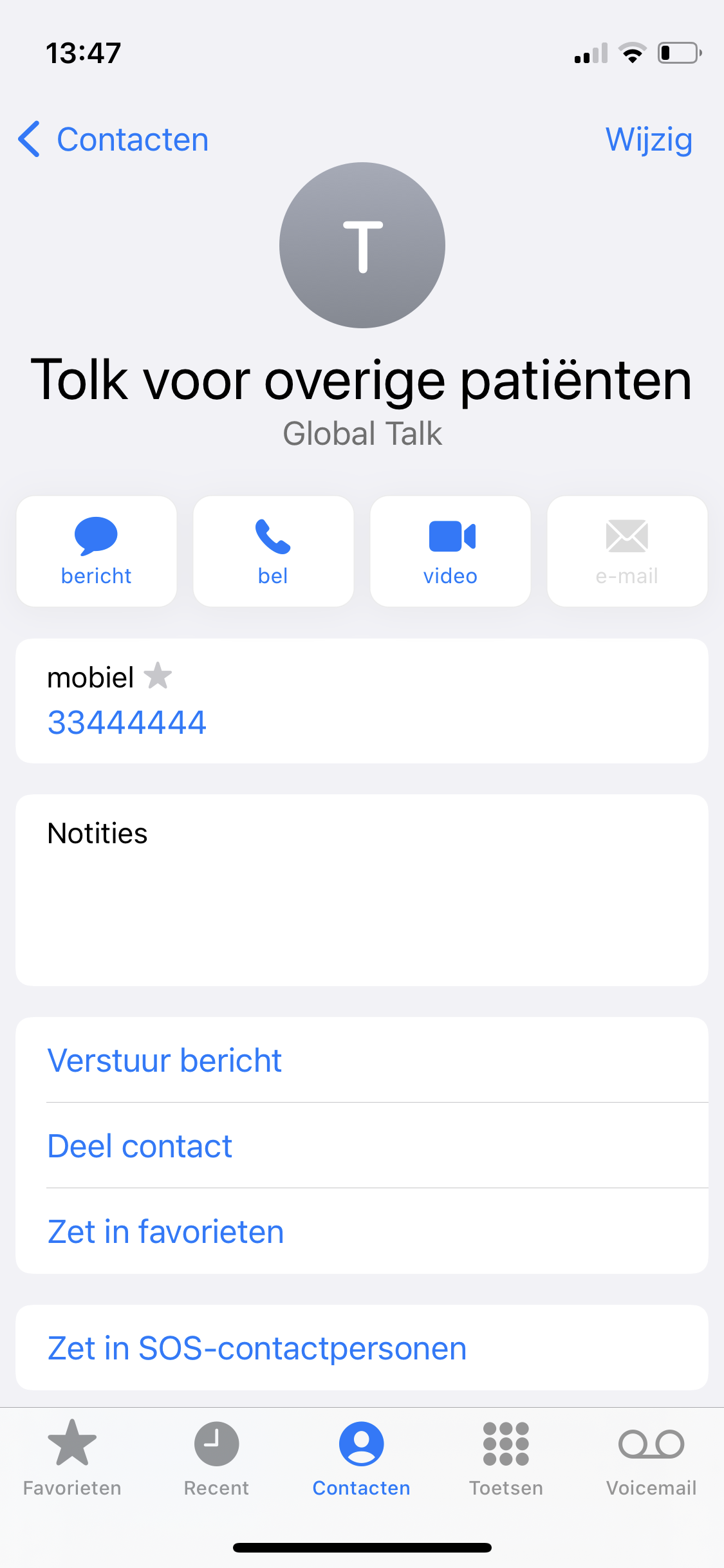 Contract tolkendienst
Gratis
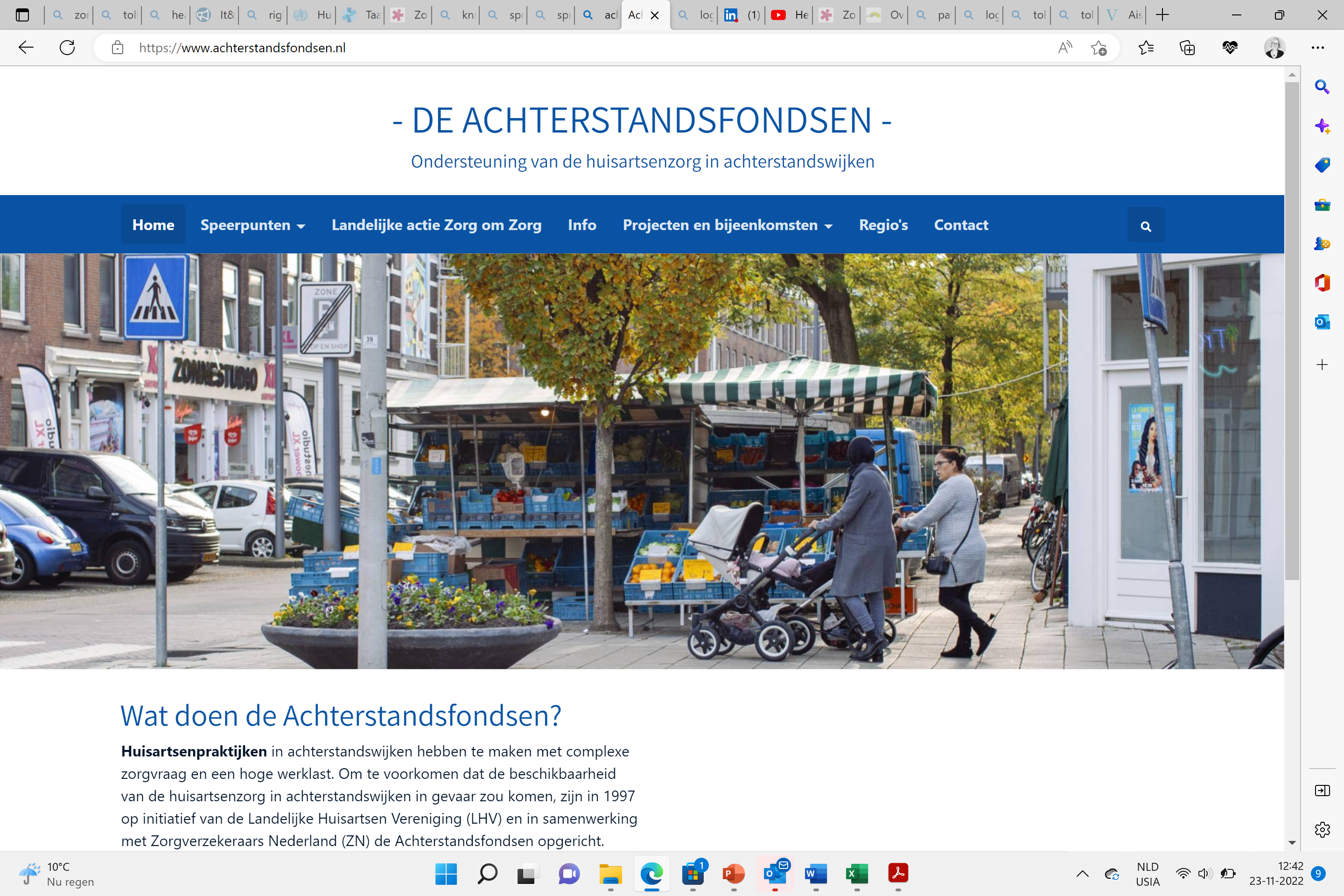 Ziekenhuis
(020) 380 8184
GGD
…
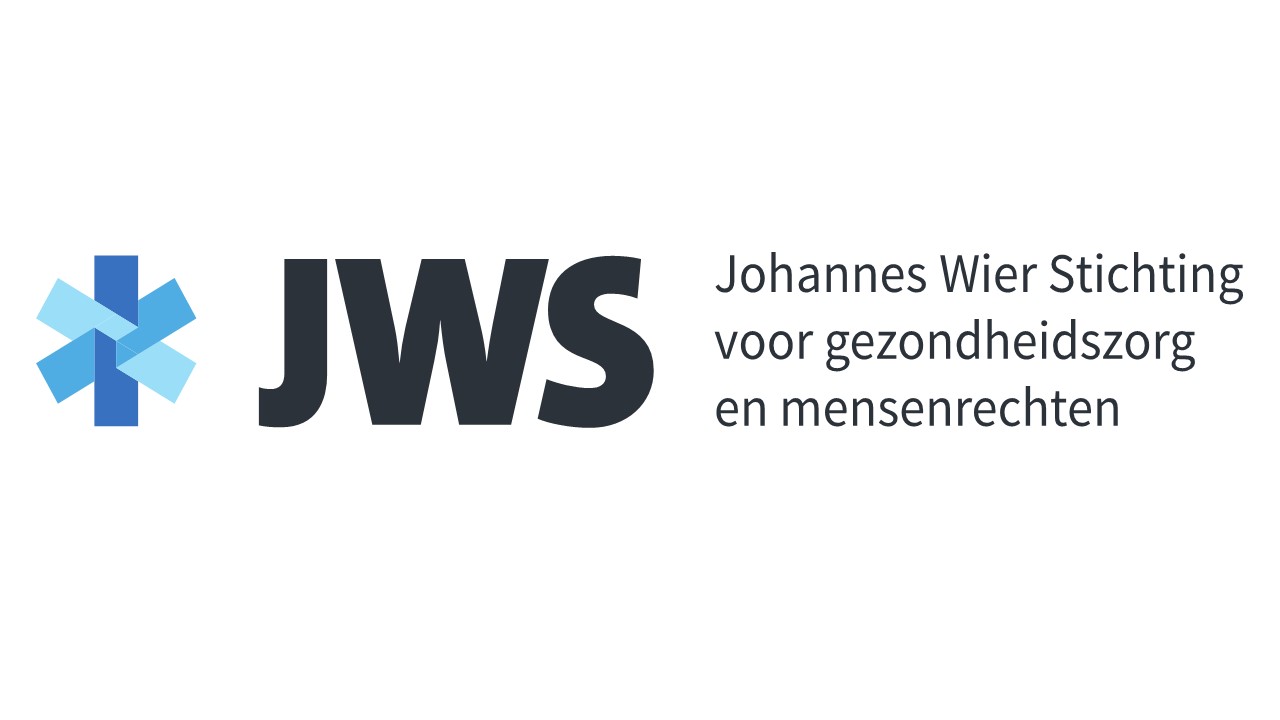 www.zoschakeltueentolkin.nl
[Speaker Notes: Een tolk inschakelen:

Is gratis voor asielzoekers in opvanglocaties van het COA onder vermelding nummer COA-zorgpas
Voor vluchtelingen uit Oekraïne (geen zorgpas nummer nodig)
De meeste ziekenhuizen hebben een contract met een tolkendienst – telefoonnummer en kostenplaats doorgeven]
Hoe schakel je een tolk in?
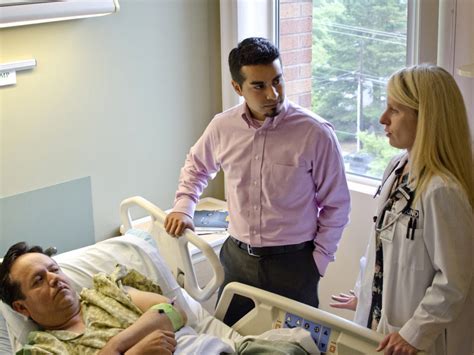 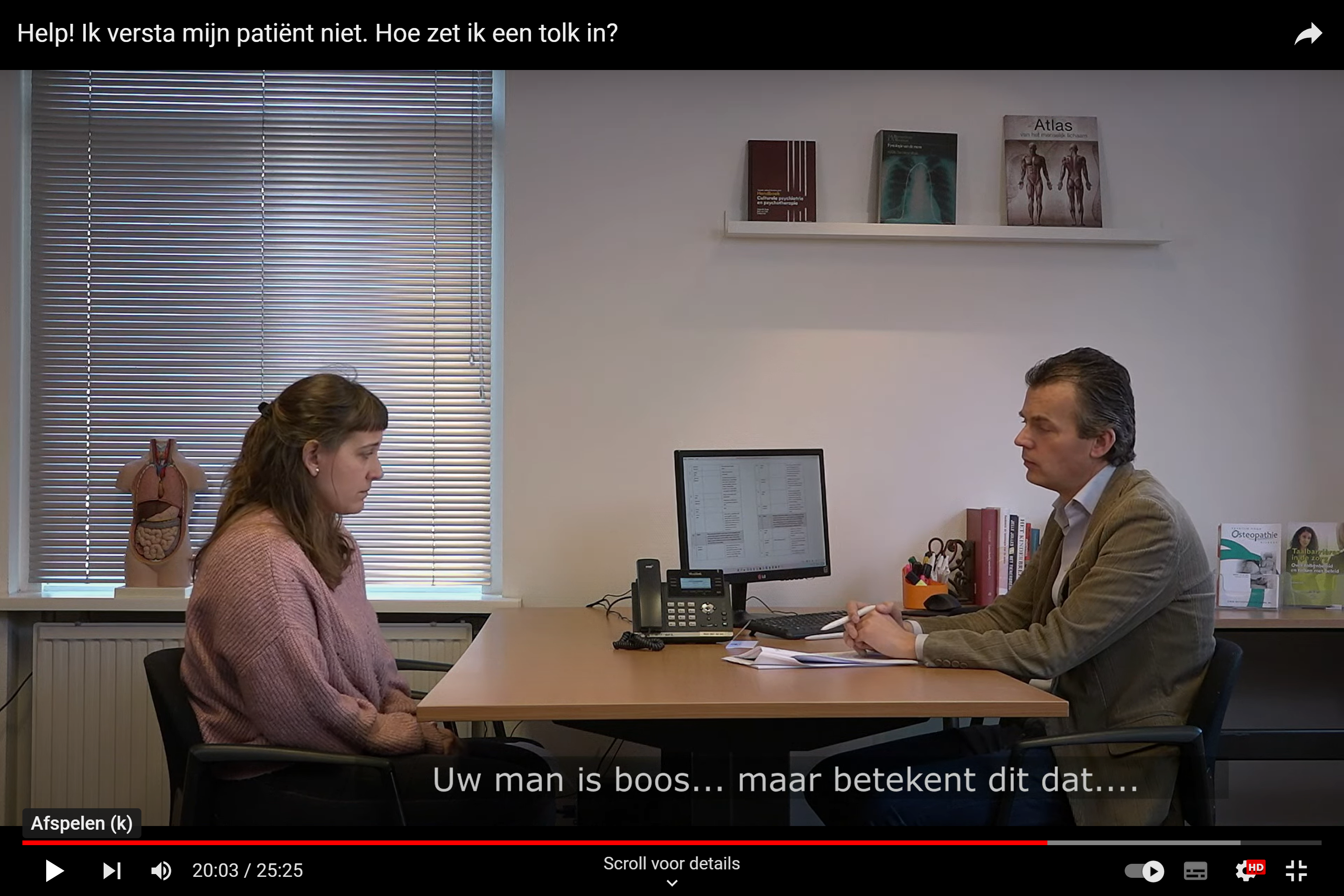 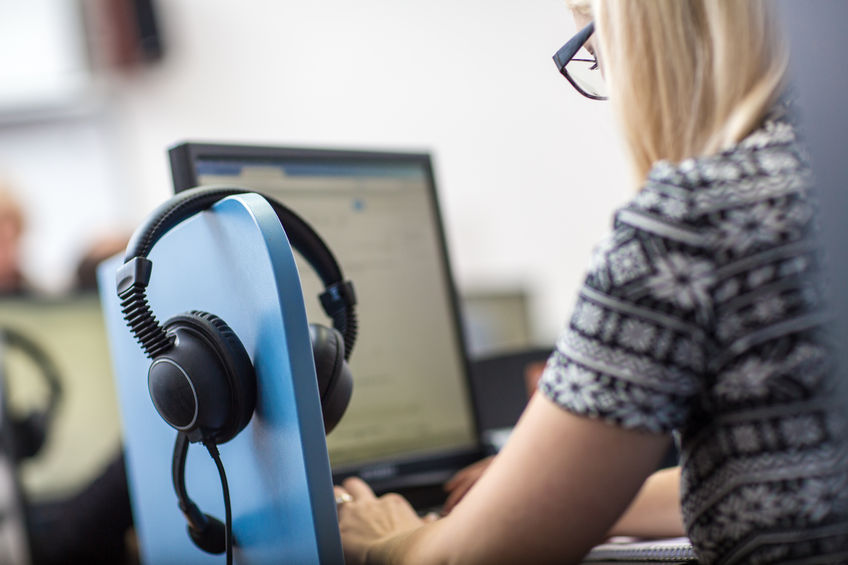 Live
Telefonisch
Videobellen
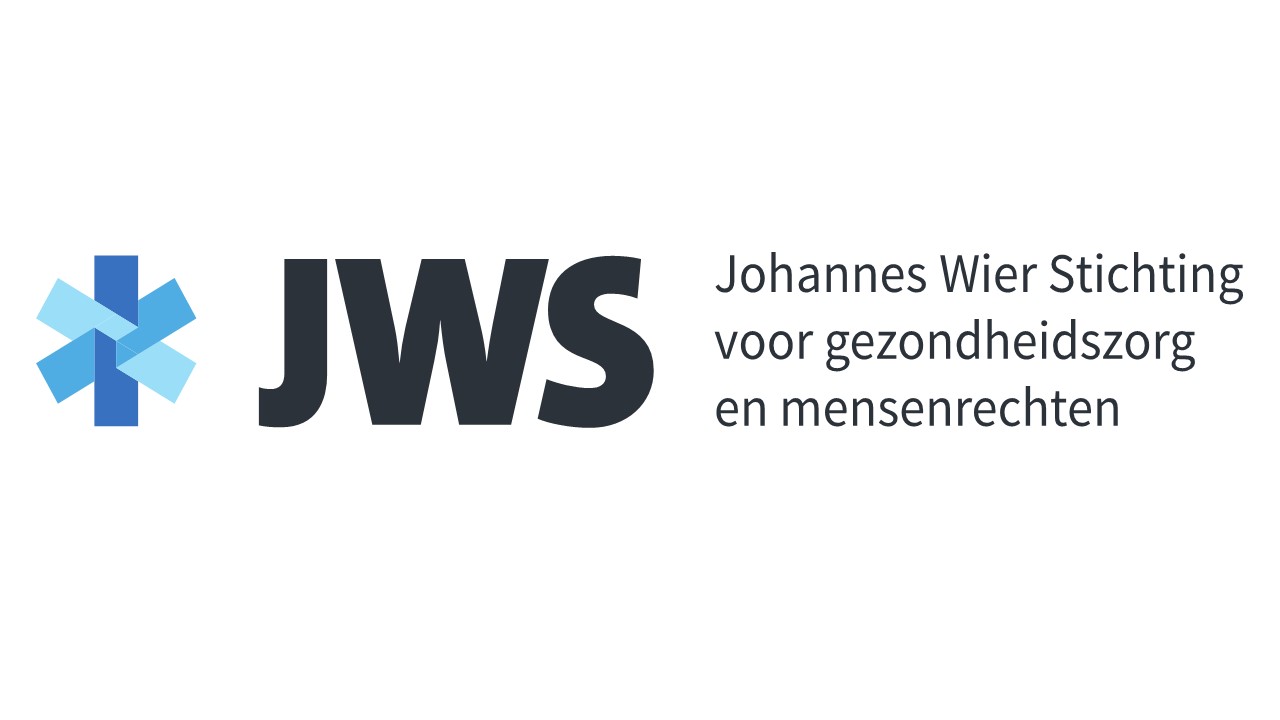 [Speaker Notes: Waarom, wanneer en hoe je een tolk inschakelt kun je nalezen op www.zoschakeltueentolkin.nl.

Inhoud is gebaseerd op Kwaliteitsnorm tolkgebruik bij anderstaligen in de zorg]
Hoe schakel je een tolk in?
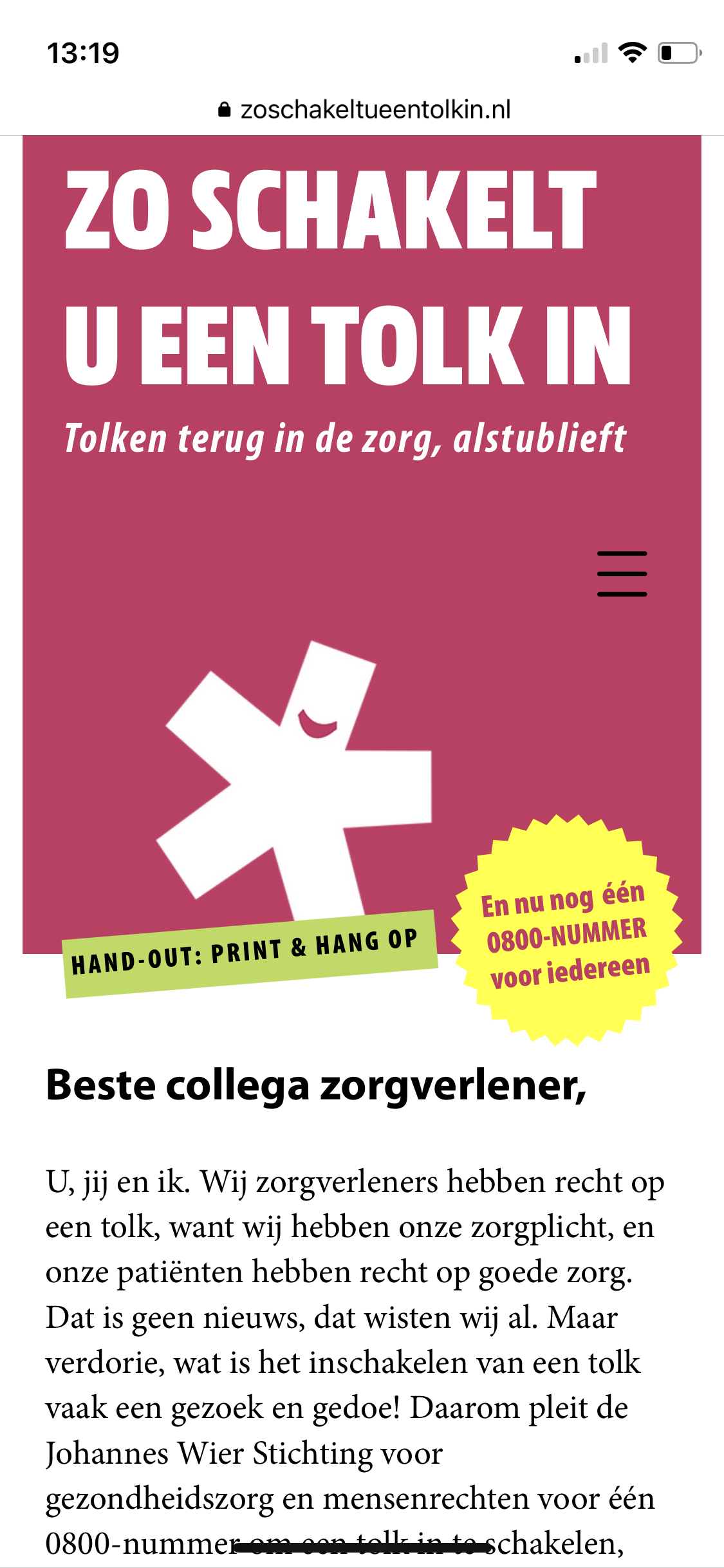 Wat geef je door:


Welke taal + dialect of land

Hoe lang je een tolk nodig hebt

Mannelijke of vrouwelijke tolk

Zakelijke informatie (nummer, kostenplaats ...)
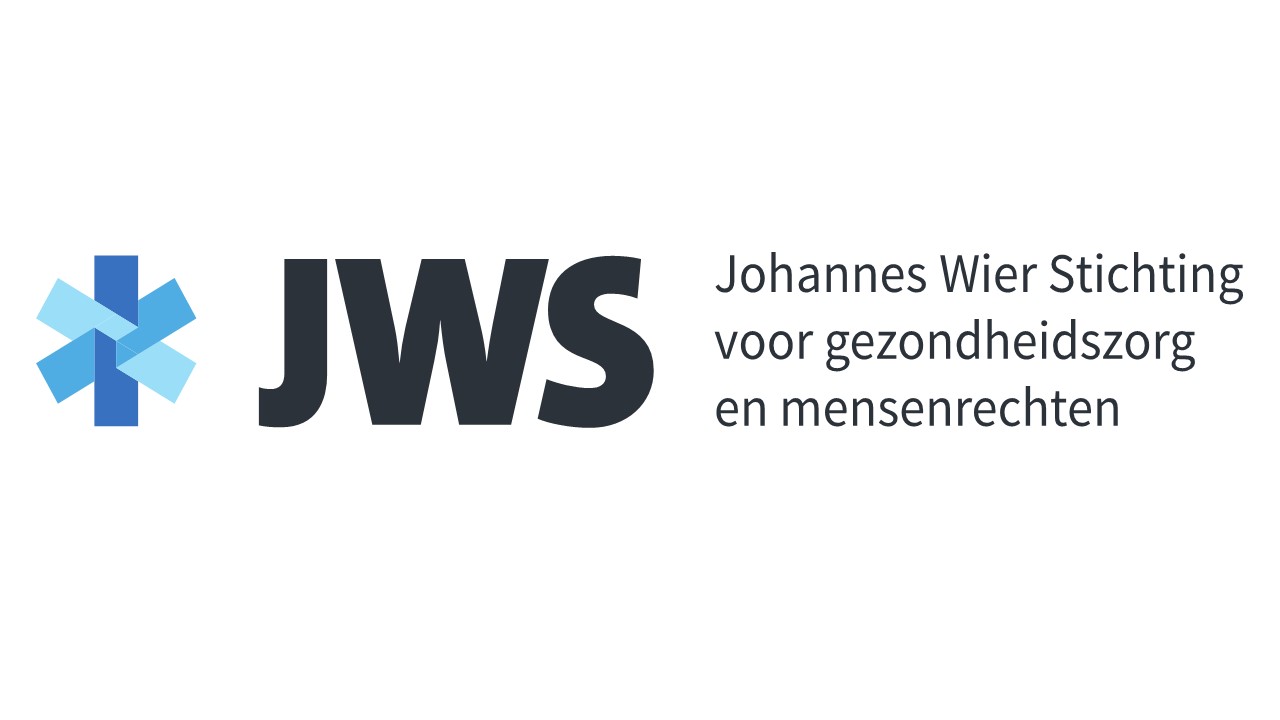 www.zoschakeltueentolkin.nl
[Speaker Notes: Waarom, wanneer en hoe je een tolk inschakelt kun je nalezen op www.zoschakeltueentolkin.nl.

Inhoud is gebaseerd op Kwaliteitsnorm tolkgebruik bij anderstaligen in de zorg]
Hoe schakel je een tolk in?
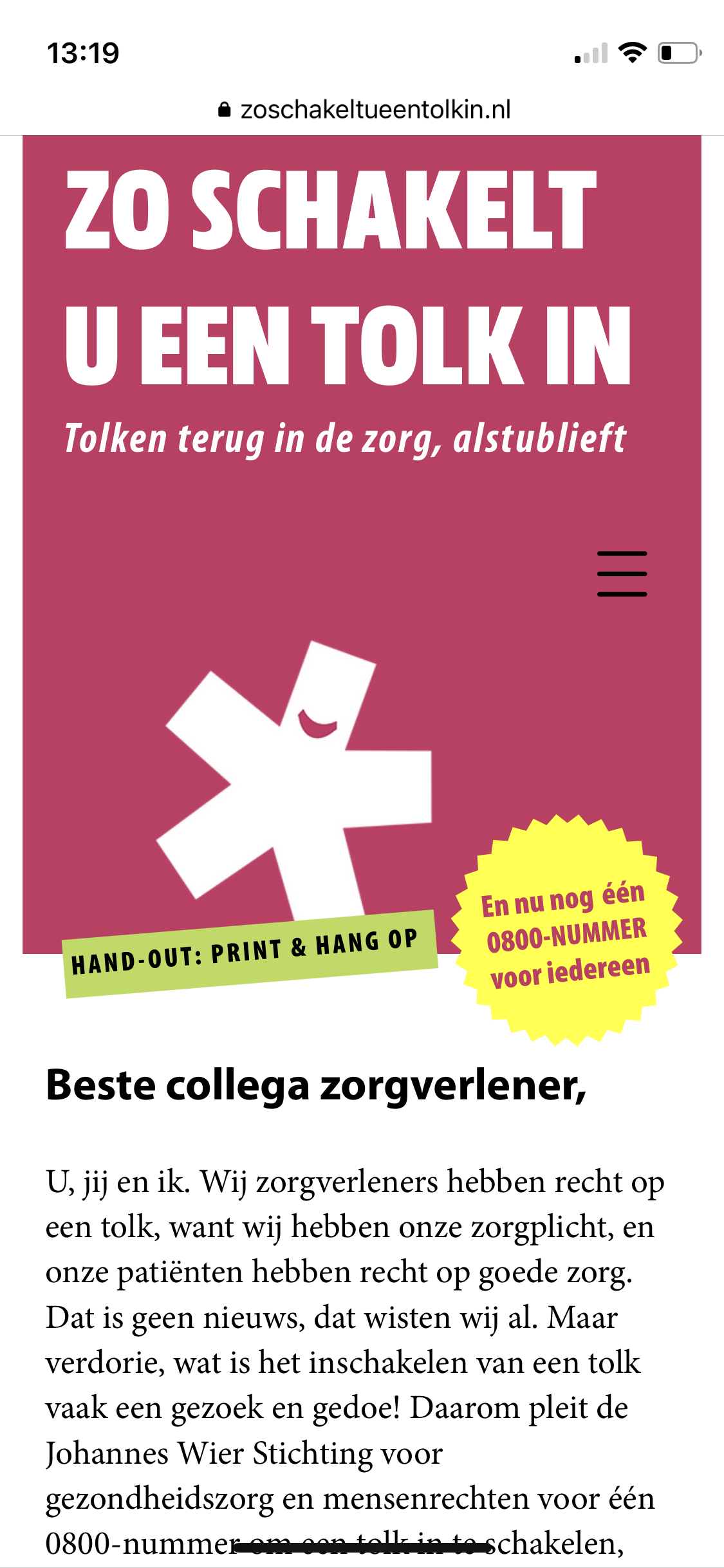 Hoe voer je het gesprek:

Laat de tolk zich voorstellen aan de patiënt

Praat ‘gewoon’ met de zorgvrager zoals u altijd doet 

Geef de tolk steeds rustig de tijd om te vertalen

Houdt zelf greep op het gesprek

Gebruik de terugvraagmethode
Extra tijd of nieuwe afspraak
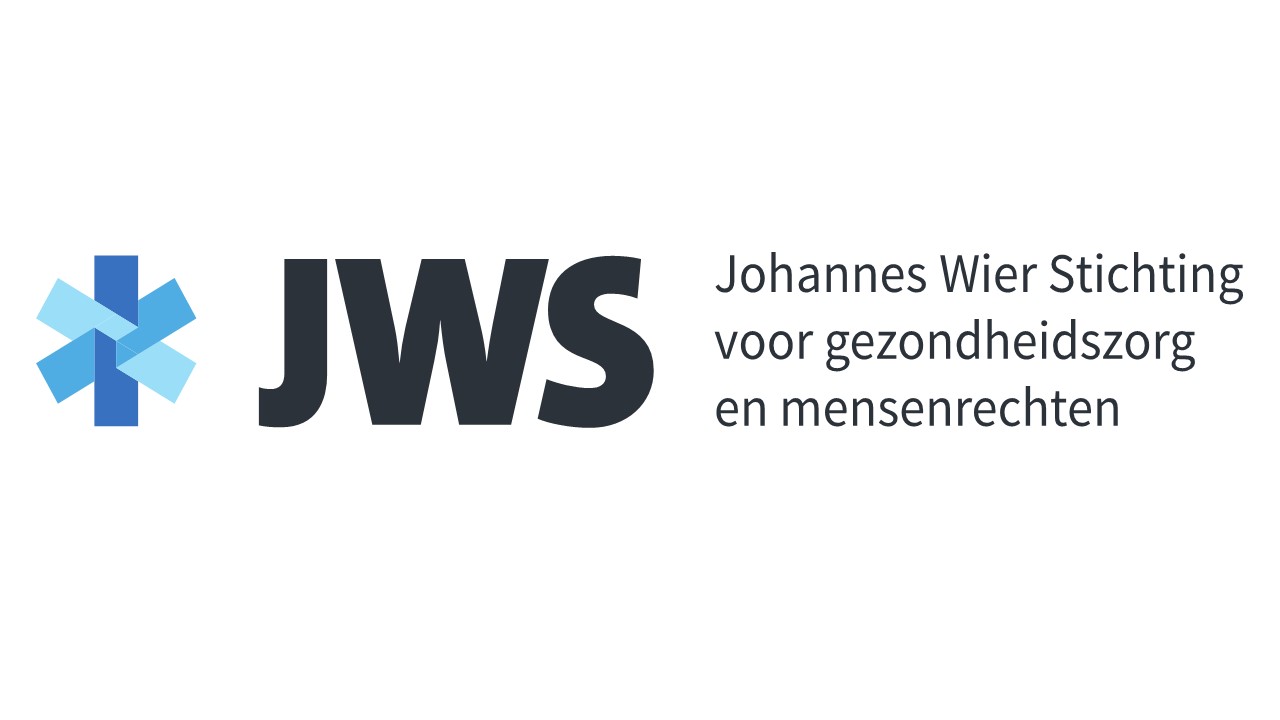 www.zoschakeltueentolkin.nl
[Speaker Notes: Waarom, wanneer en hoe je een tolk inschakelt kun je nalezen op www.zoschakeltueentolkin.nl.

Inhoud is gebaseerd op Kwaliteitsnorm tolkgebruik bij anderstaligen in de zorg]
Hoe schakel je een tolk in?
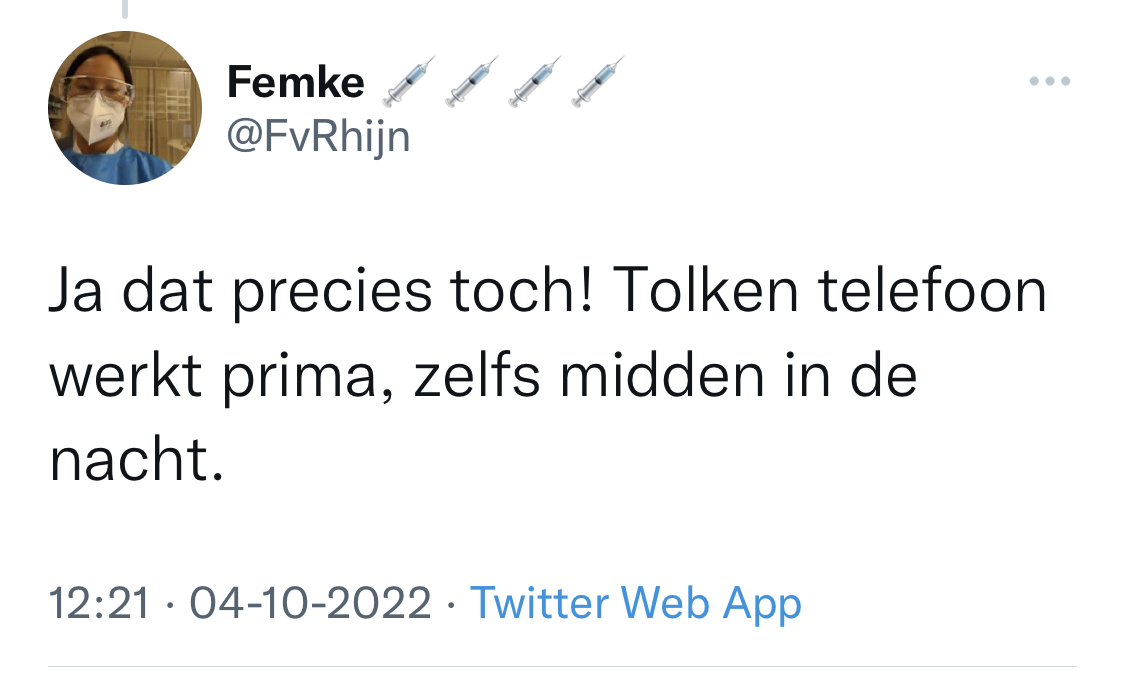 Medical Doctor
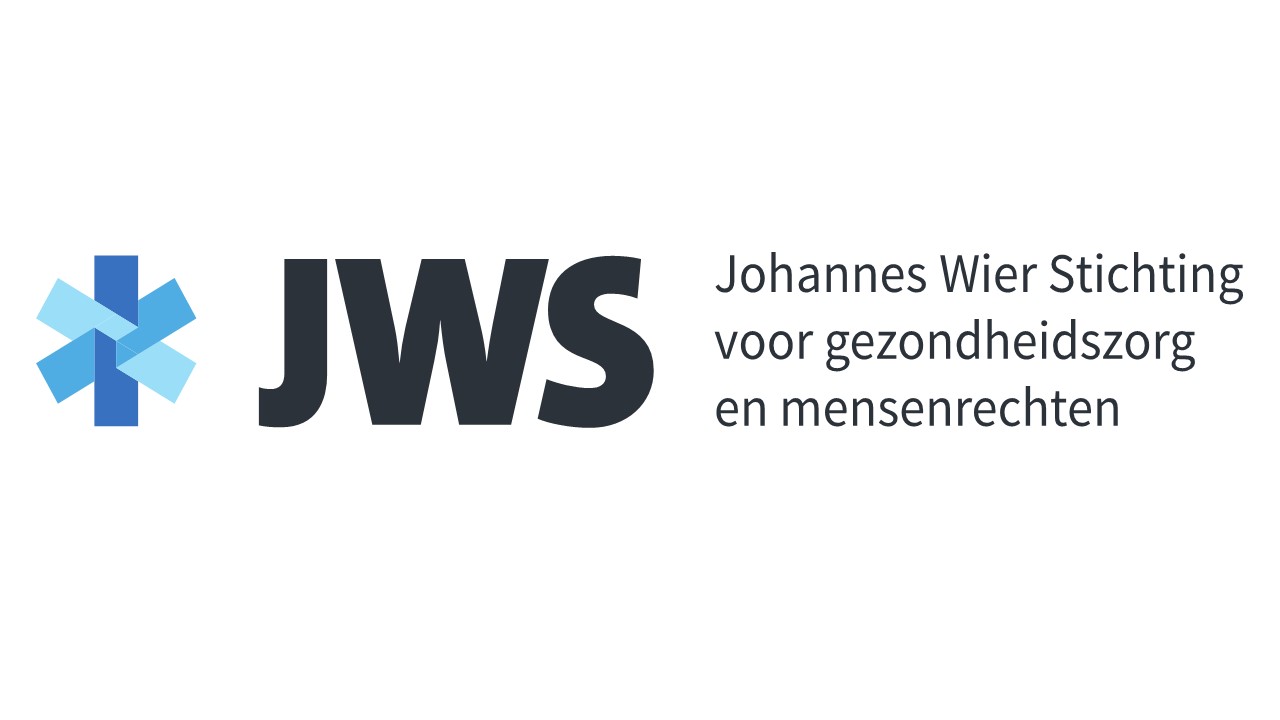 [Speaker Notes: Waarom, wanneer en hoe je een tolk inschakelt kun je nalezen op www.zoschakeltueentolkin.nl.

Inhoud is gebaseerd op Kwaliteitsnorm tolkgebruik bij anderstaligen in de zorg]
Tolken terug in de zorg, alstublieft
Wat kan jij doen?
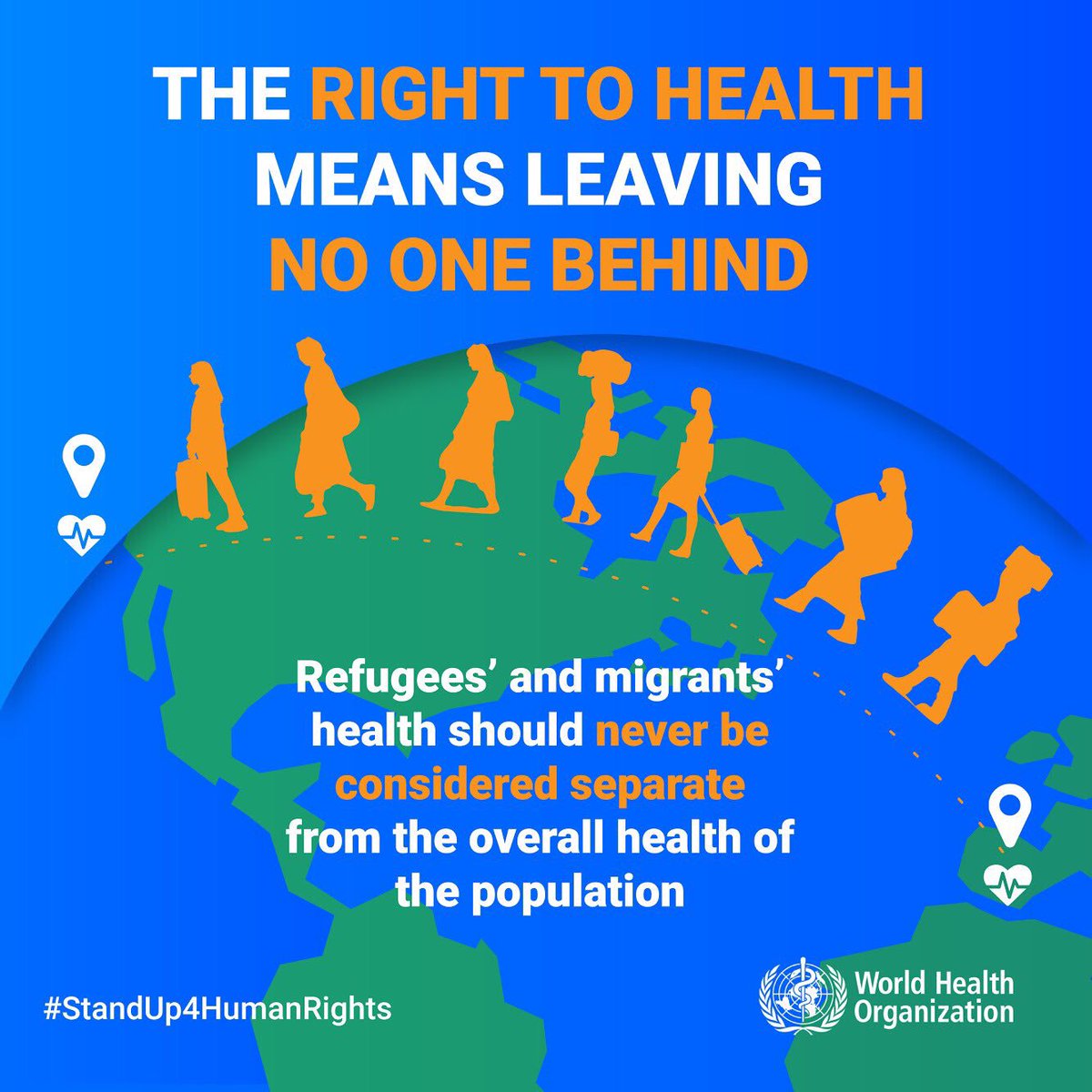 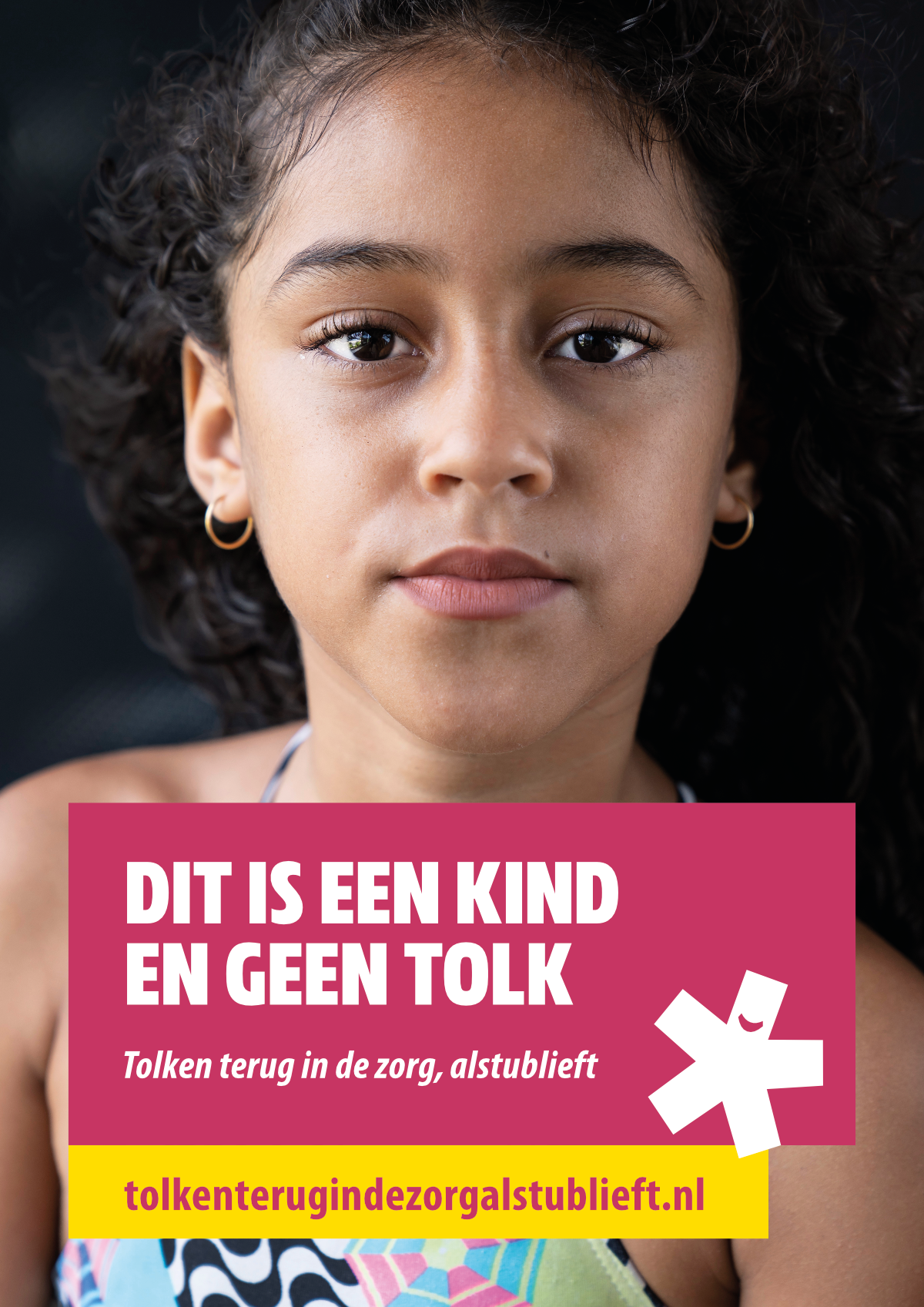 http://www.tolkenterugindezorgalstublieft.nl
s.goosen@patientenfederatie.nl
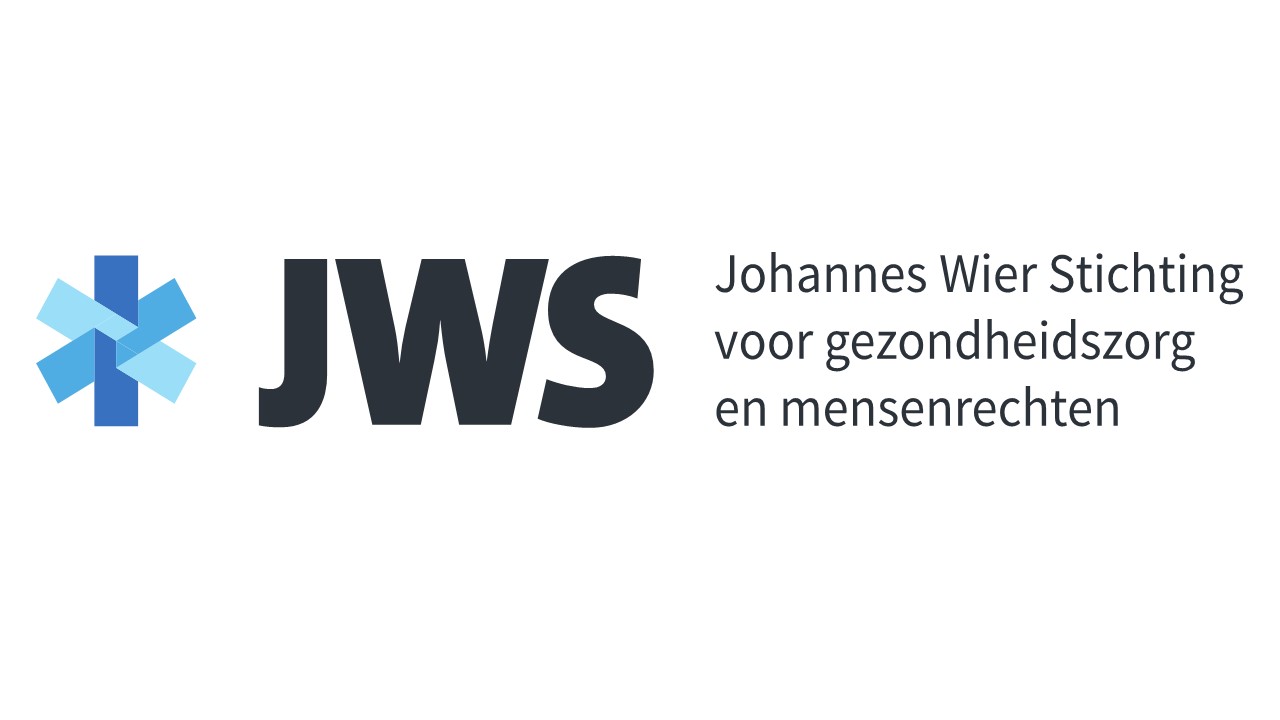